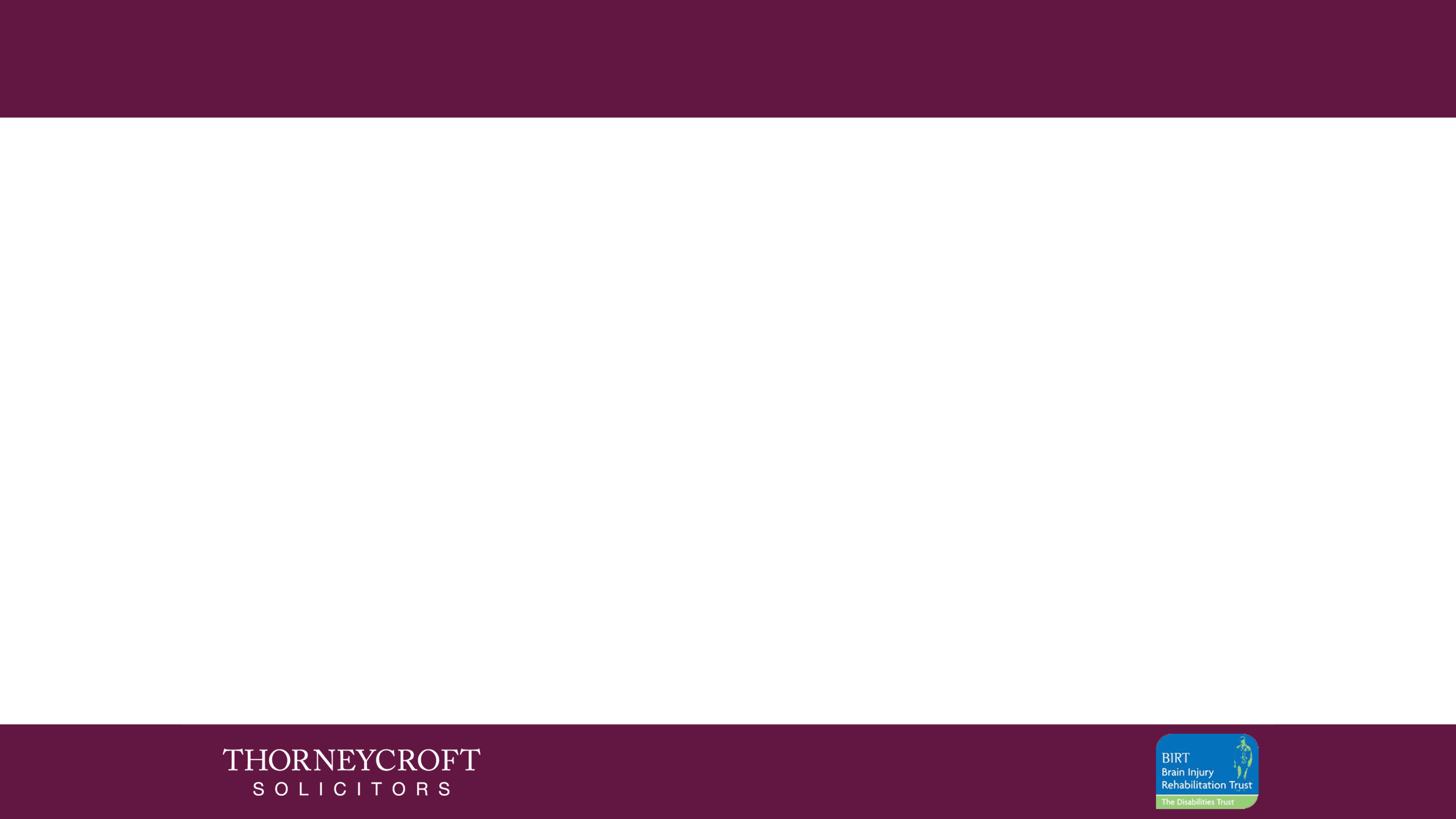 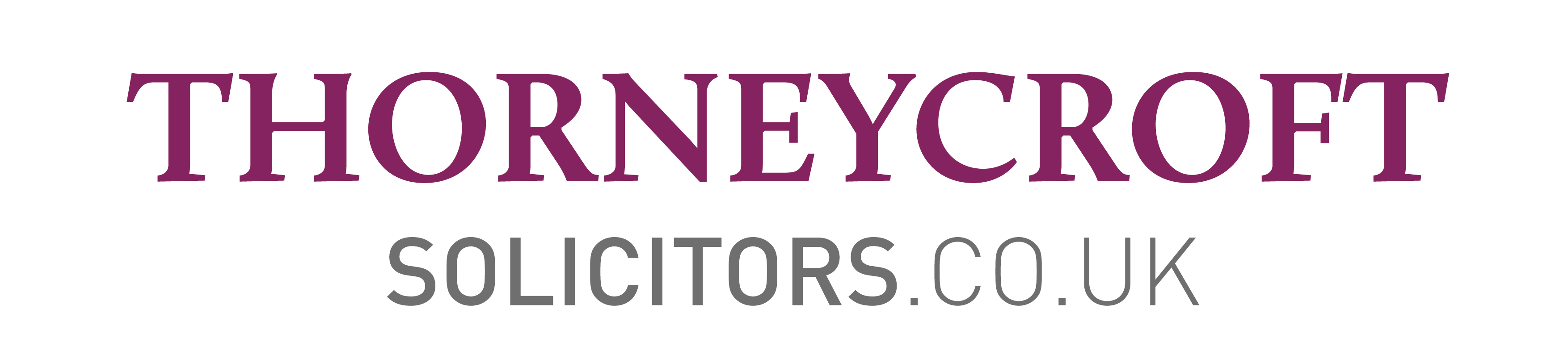 Mary Lomas – Solicitor, Catastrophic Injury Department
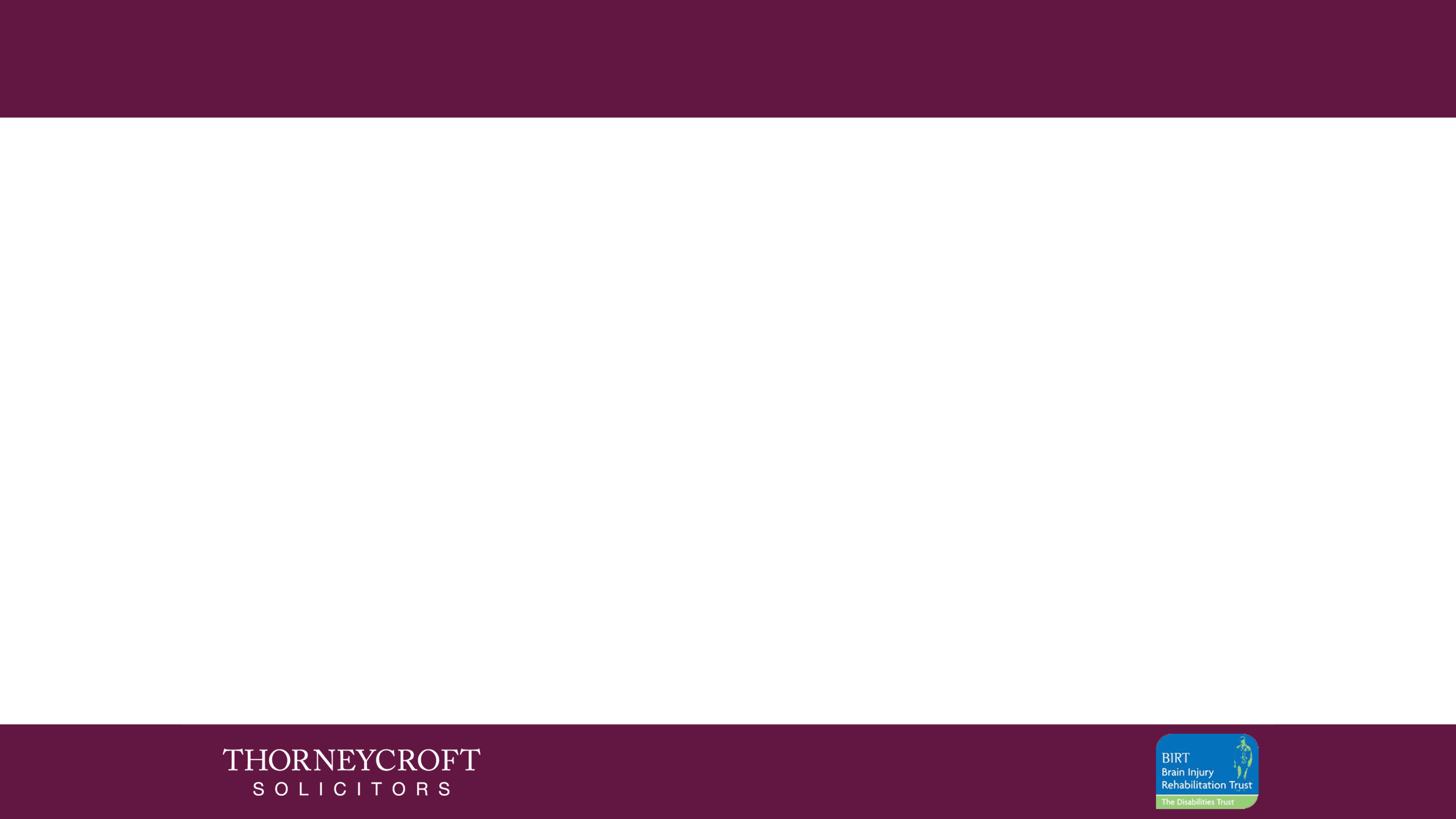 Who are we?
Solicitors based in Macclesfield with a strong national presence

Cover several areas of law including Catastrophic Injury

We are a talented legal team with a passion for helping catastrophically injured clients and their loved ones
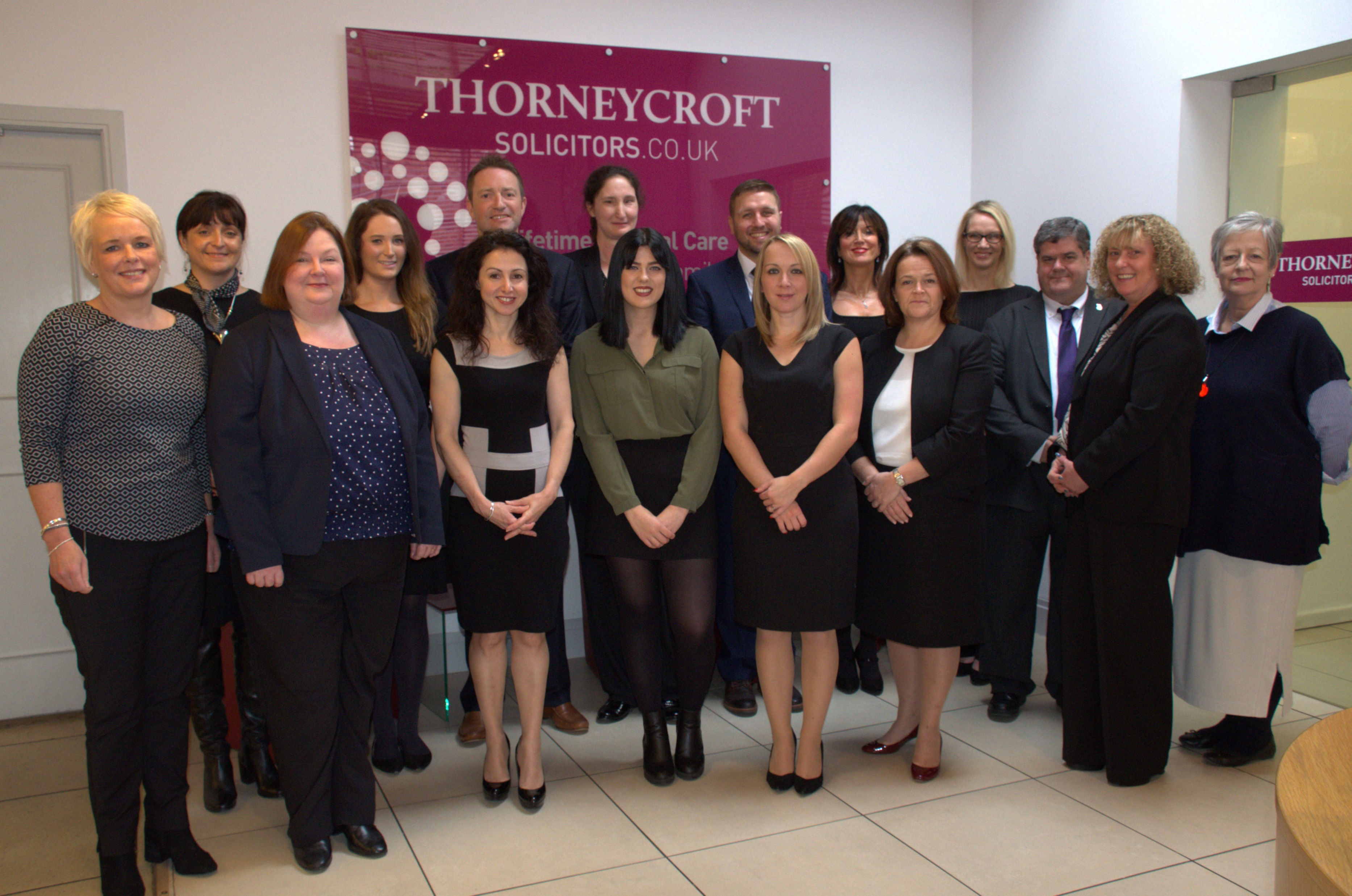 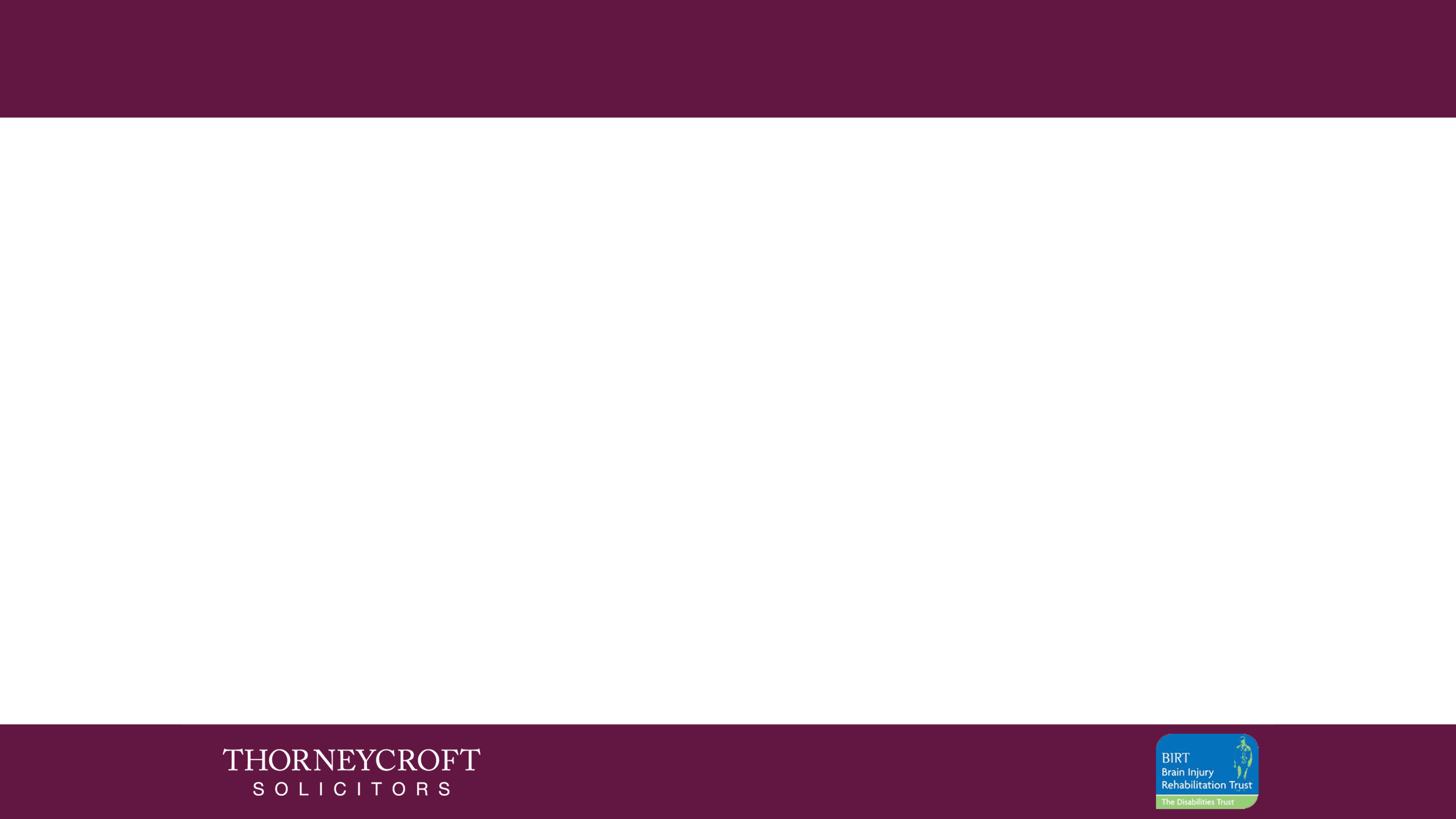 Our team’s approach
Ensure the correct rehabilitation at an early stage

Instruct the best case managers and rehabilitation specialists in the country

Maximise the client’s recovery and quality of life
Compassionate

Tenacious

Always go the extra mile for the client and their loved ones
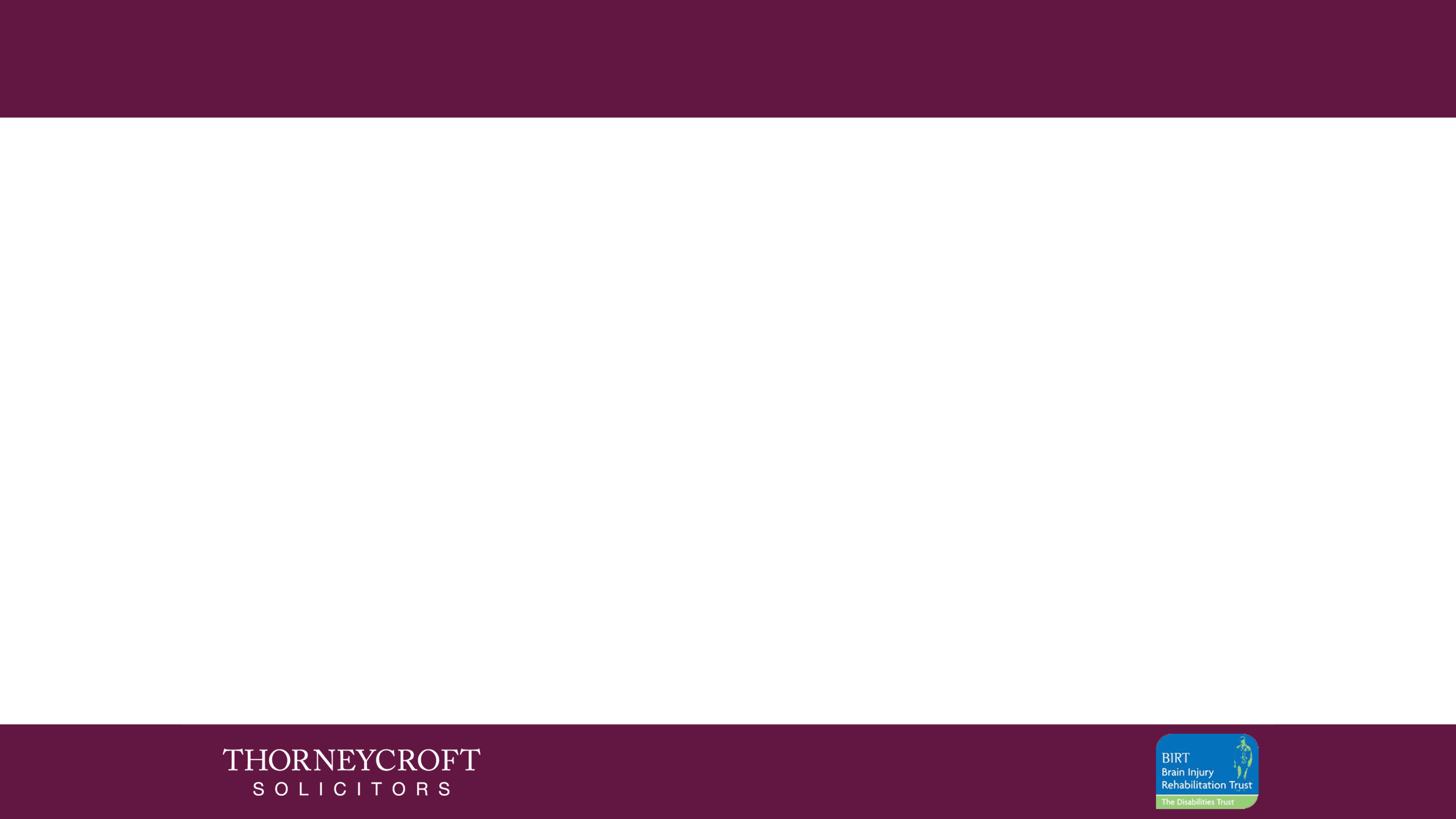 Our team’s approach
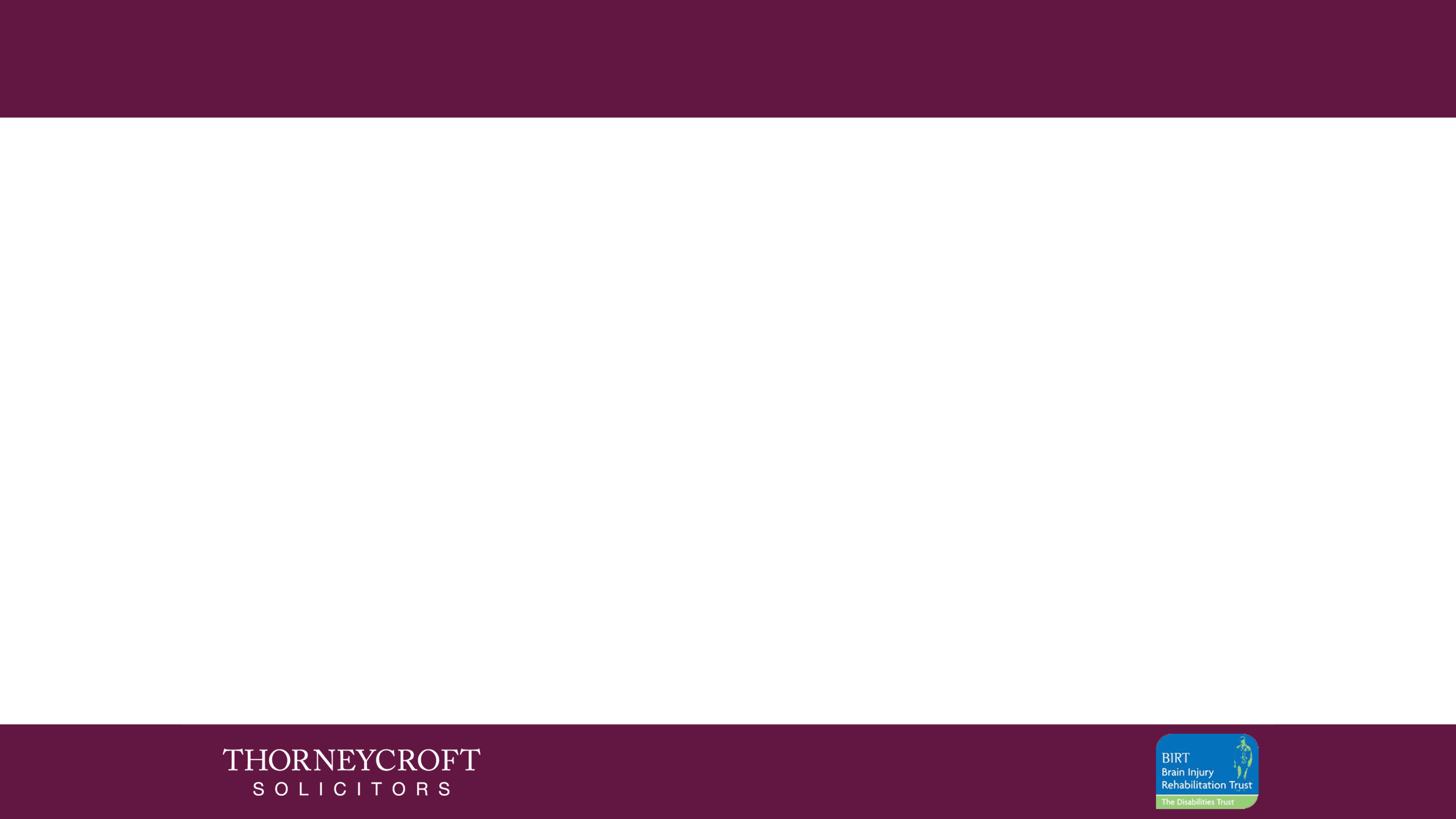 Case Study: Sean Clark’s story
We first met Sean in 2014 – for his first claim

2016 – Sean’s second claim

A 47 year old geographical engineer

Has 2 sons and dating Carolyn – his partner
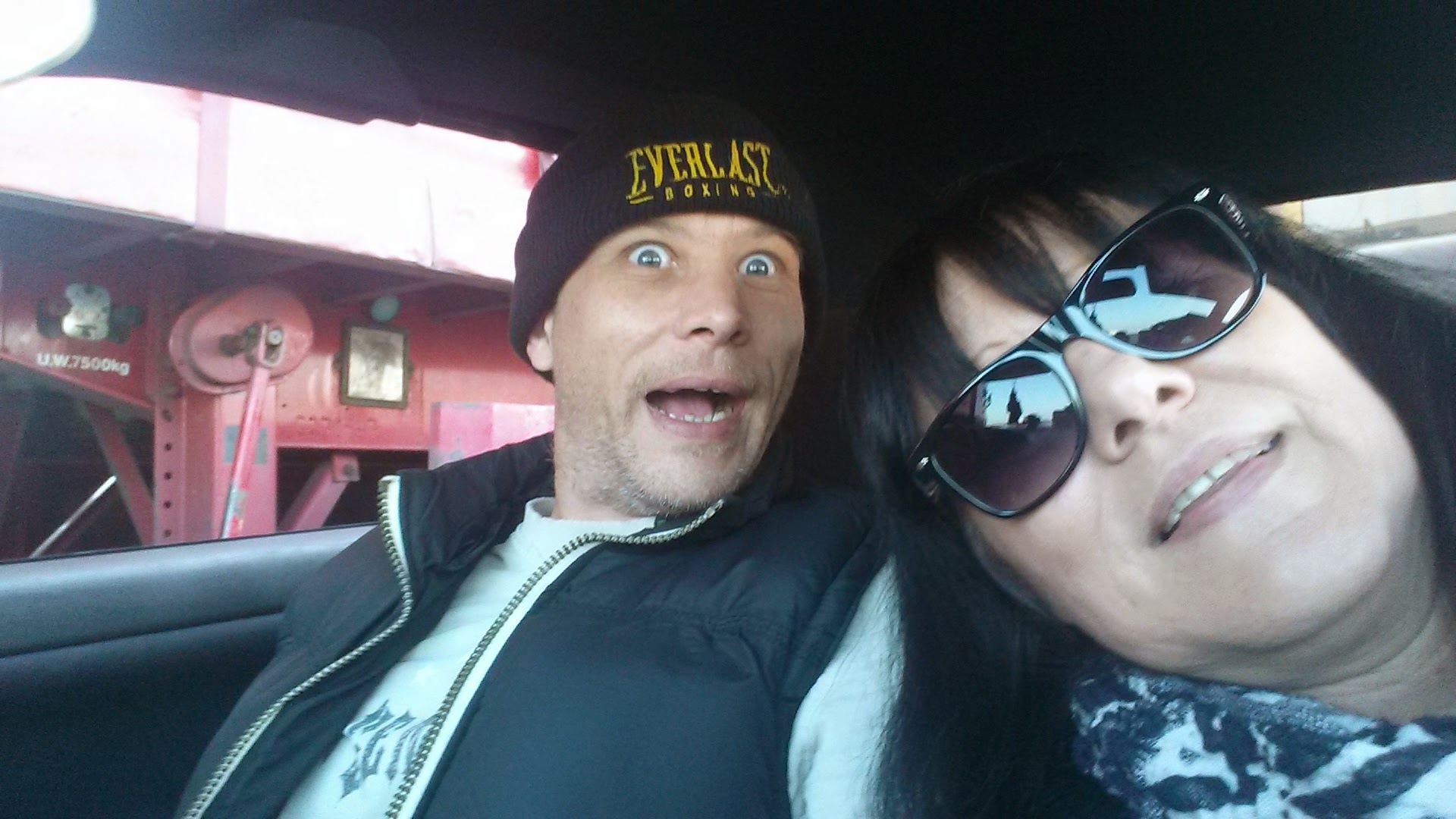 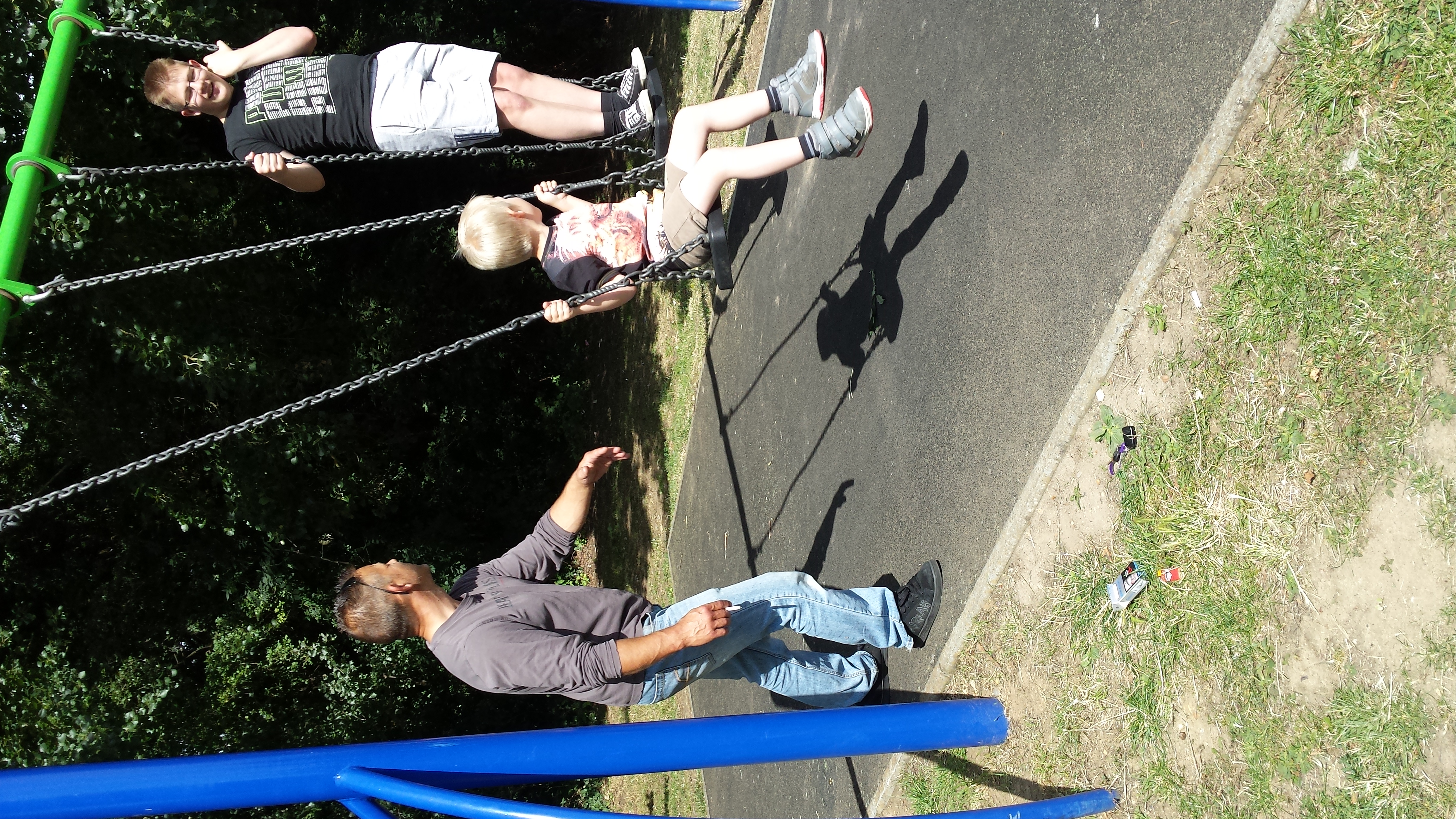 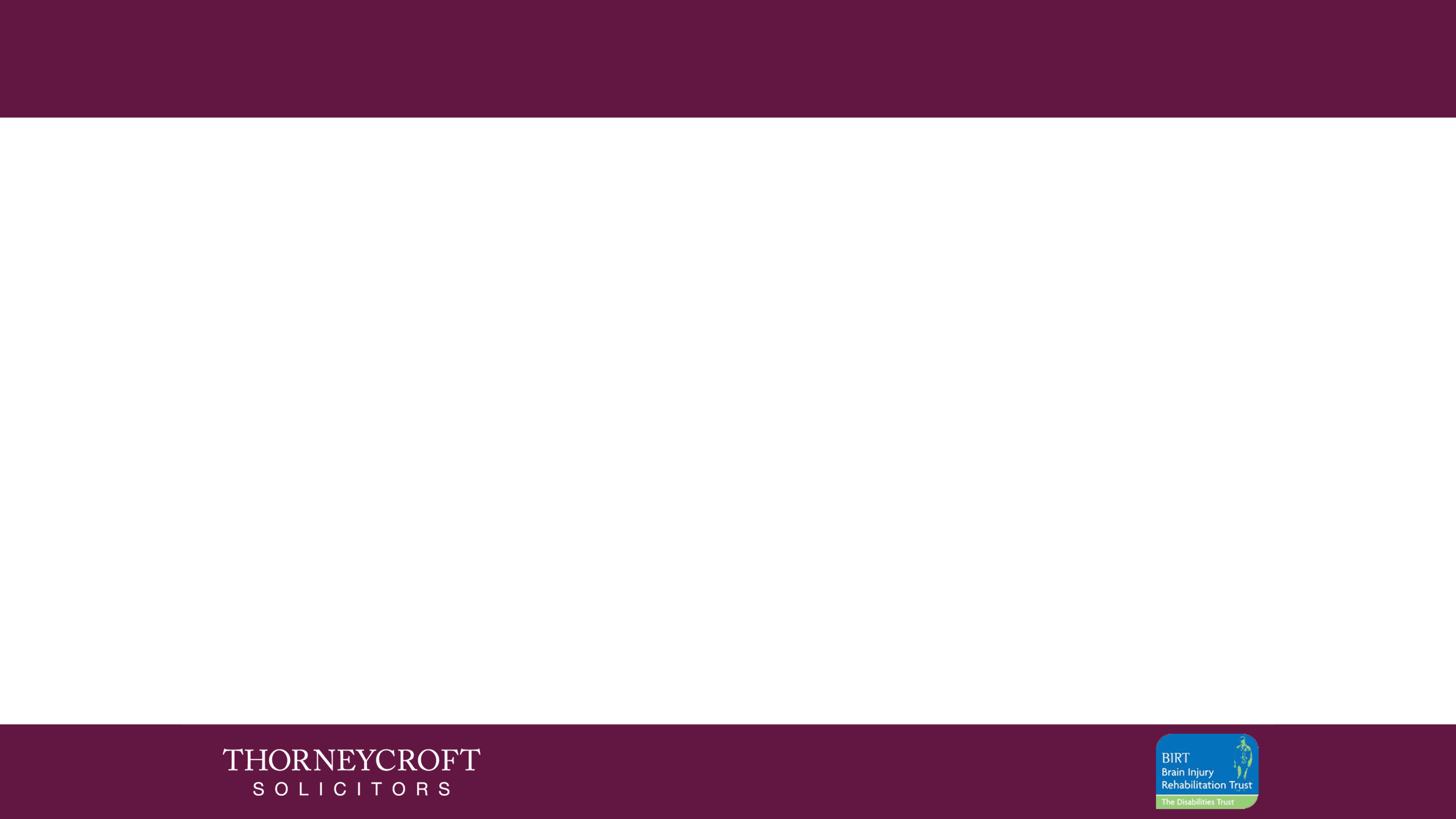 Case Study: Sean Clark’s story
Extremely passionate about motorcycles
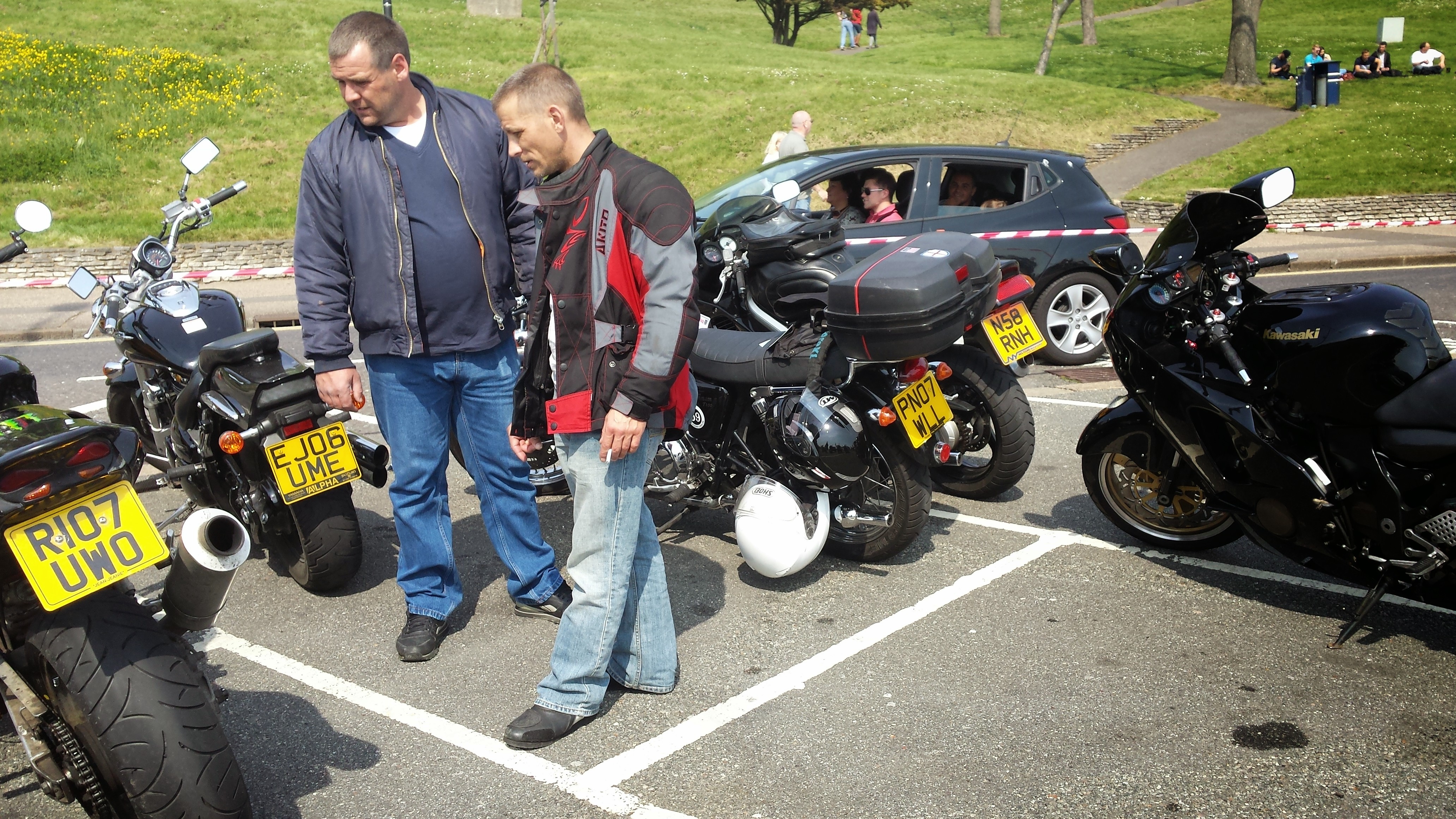 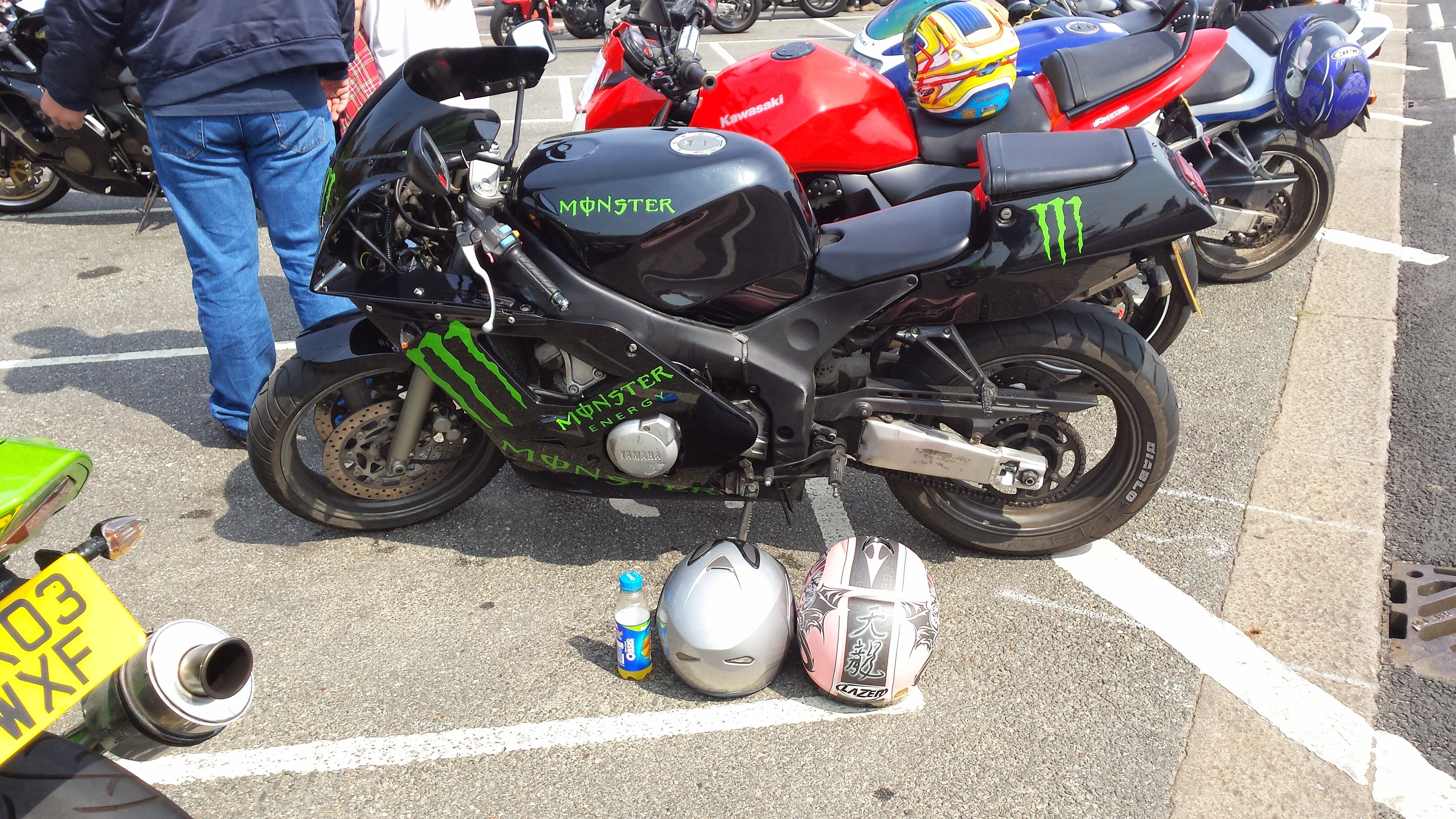 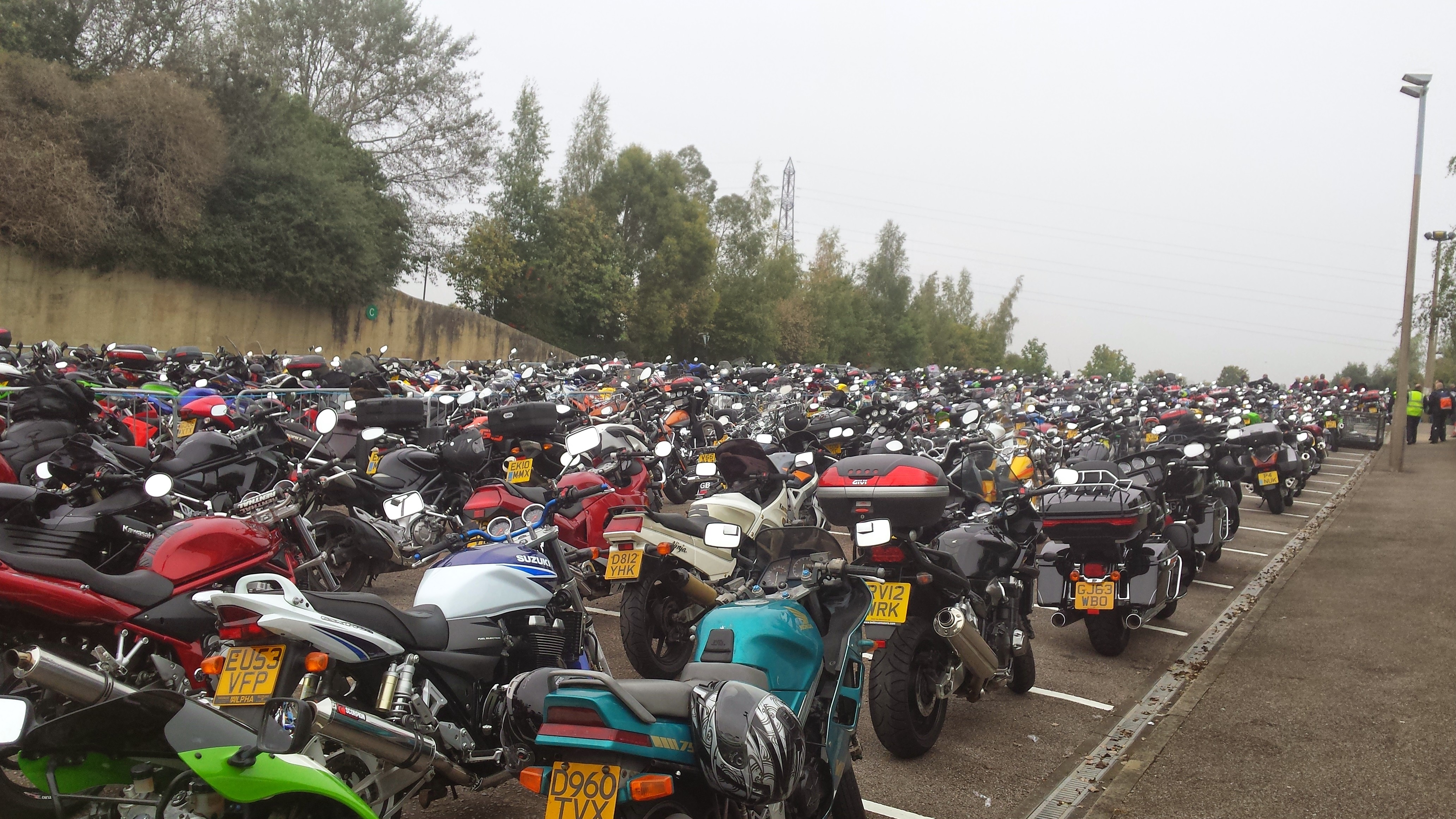 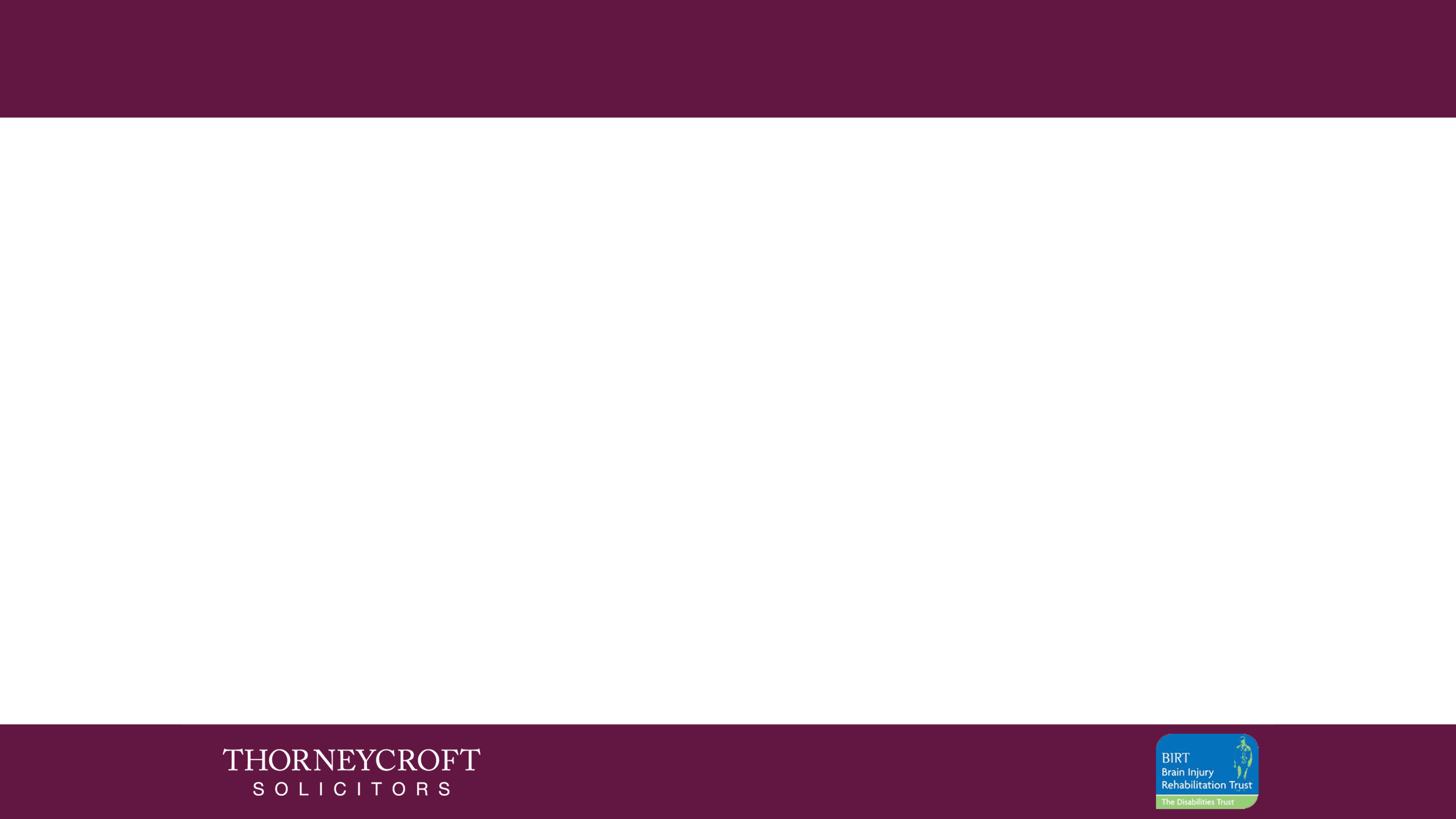 Case Study: Sean Clark’s story – The case
27th May 2016

Riding his motorcycle

Defendant emerged from a side road without making adequate observations

Sean was knocked off his motorcycle
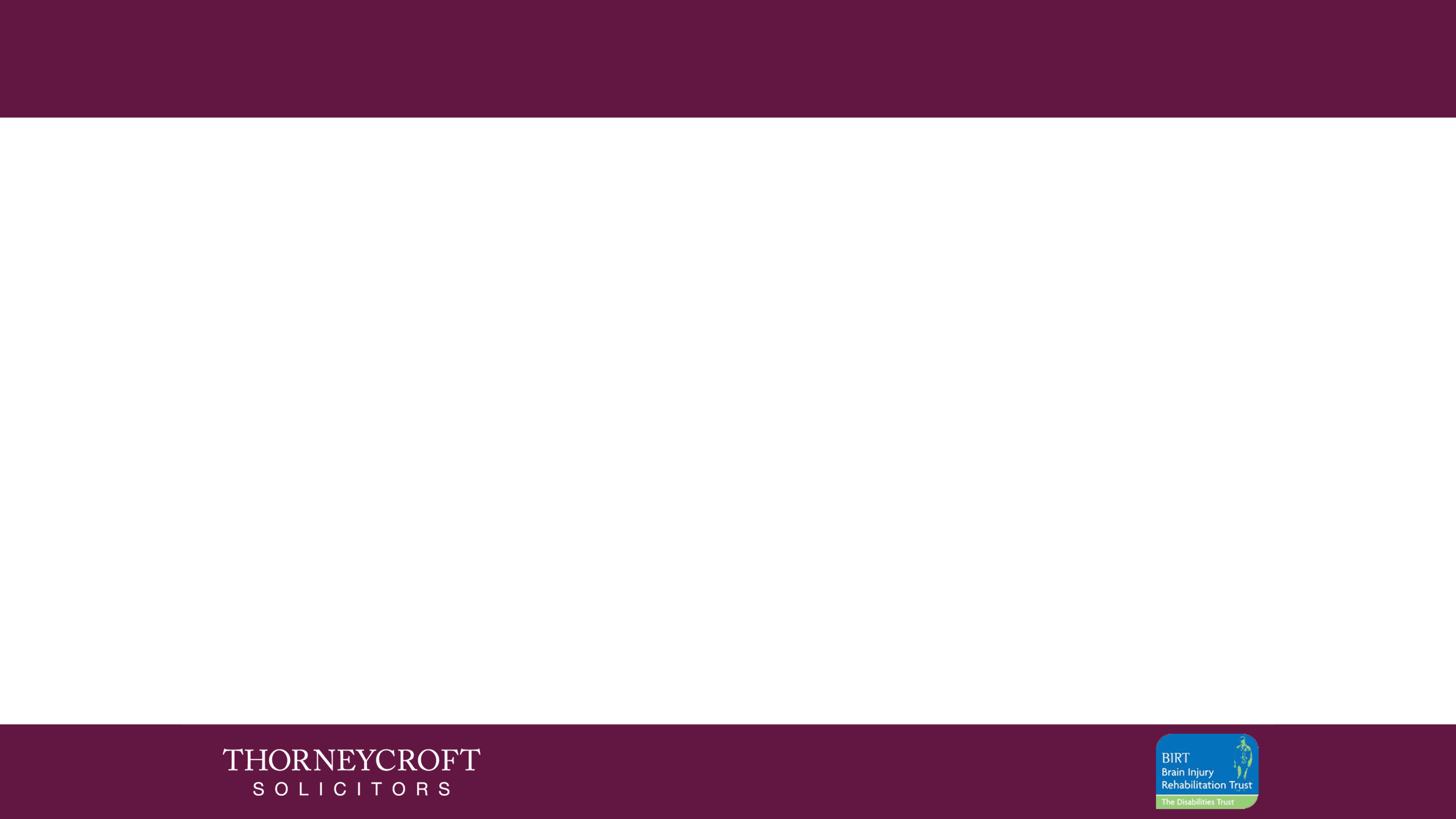 Case Study: Sean Clark’s story – The case
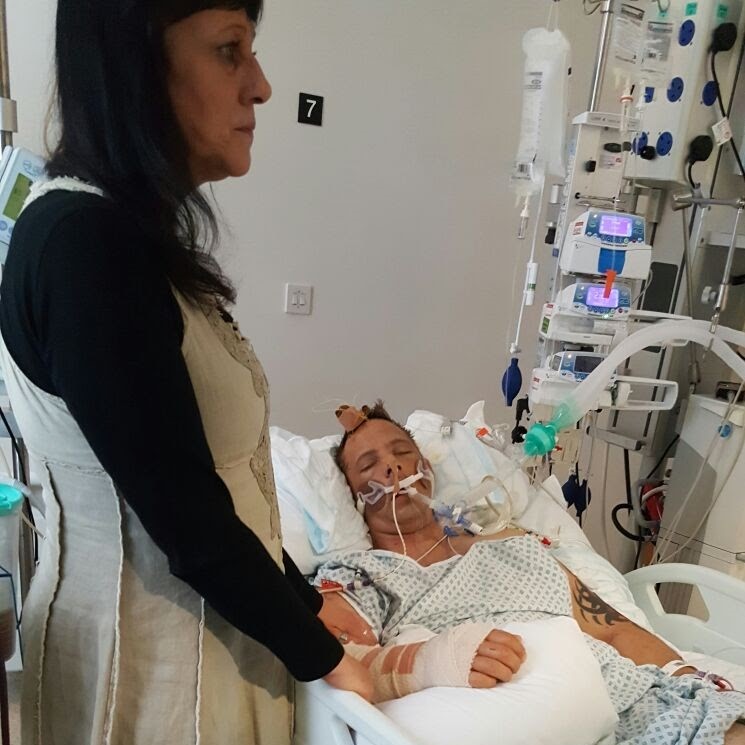 Intubated at the scene

Taken to the Royal London Hospital
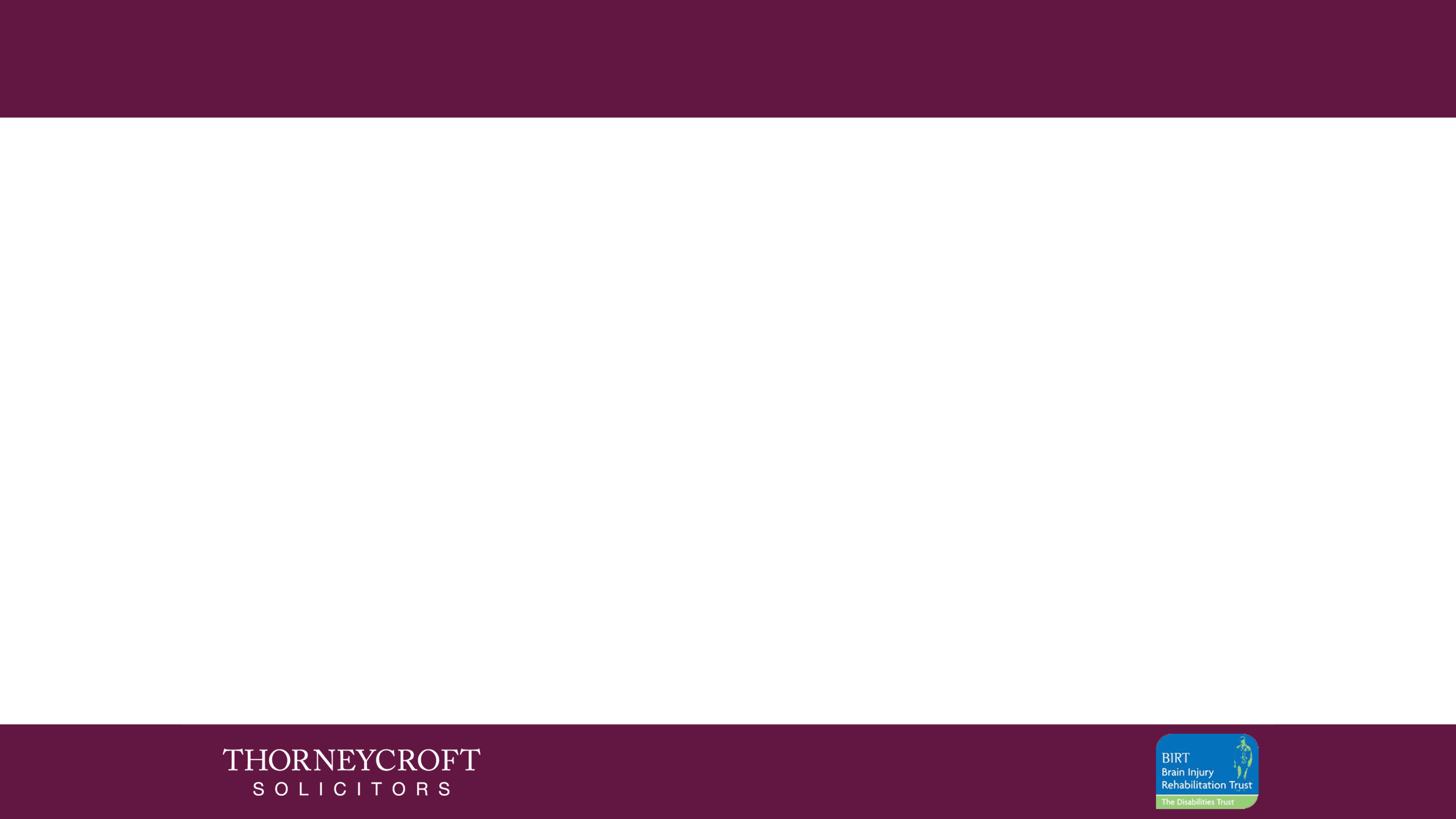 Case Study: Sean Clark’s story – The case
Sean’s injuries included:

A diffuse axonal injury

Multiple contusions to the brain

Traumatic subdural and subarachnoid haemorrhages

T2/3 cord contusion and vertebral fractures
Right femur and patella fractures

Left lower limb fractures

Right ulnar and radius fractures

Facial and sternum fractures
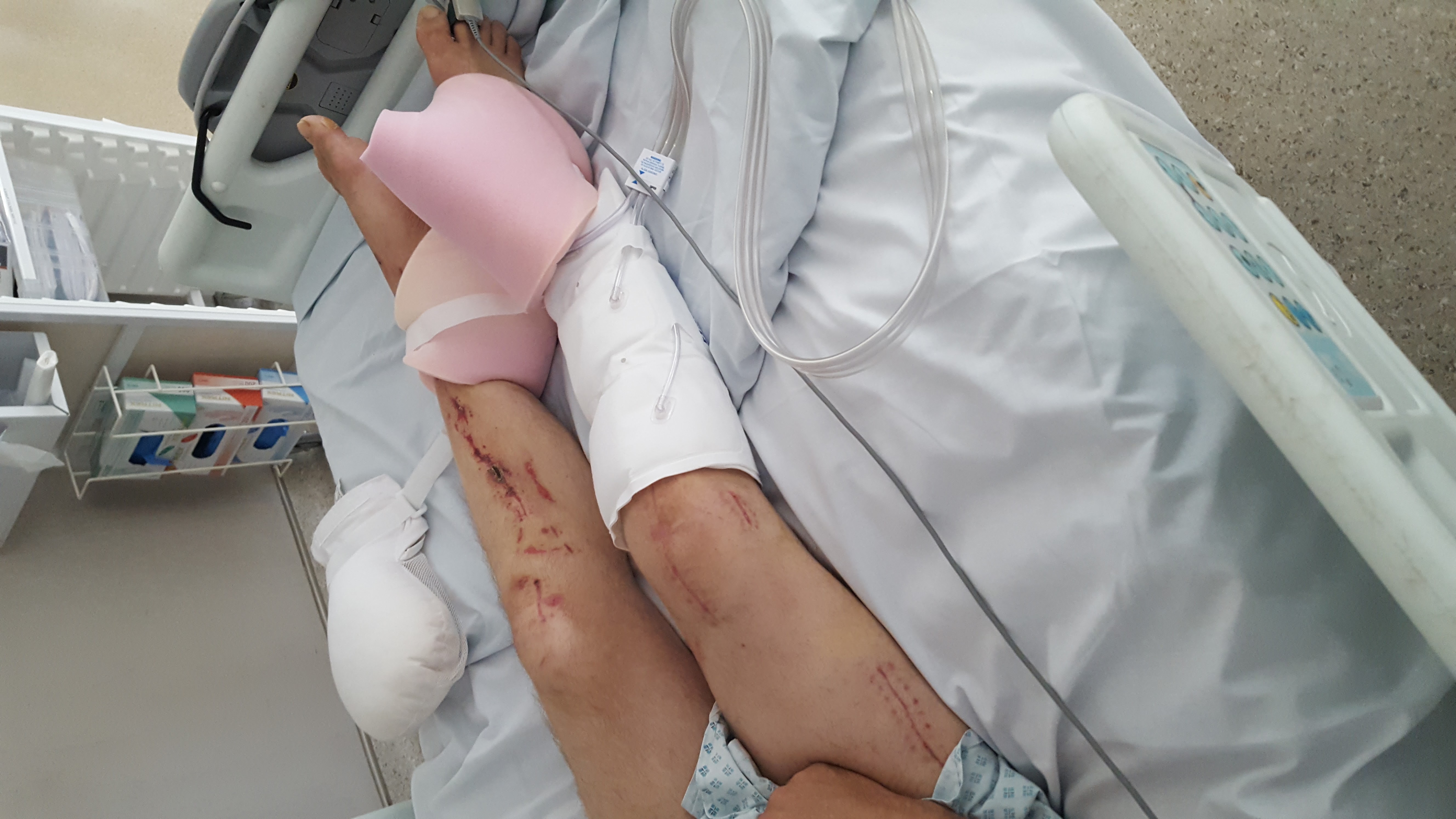 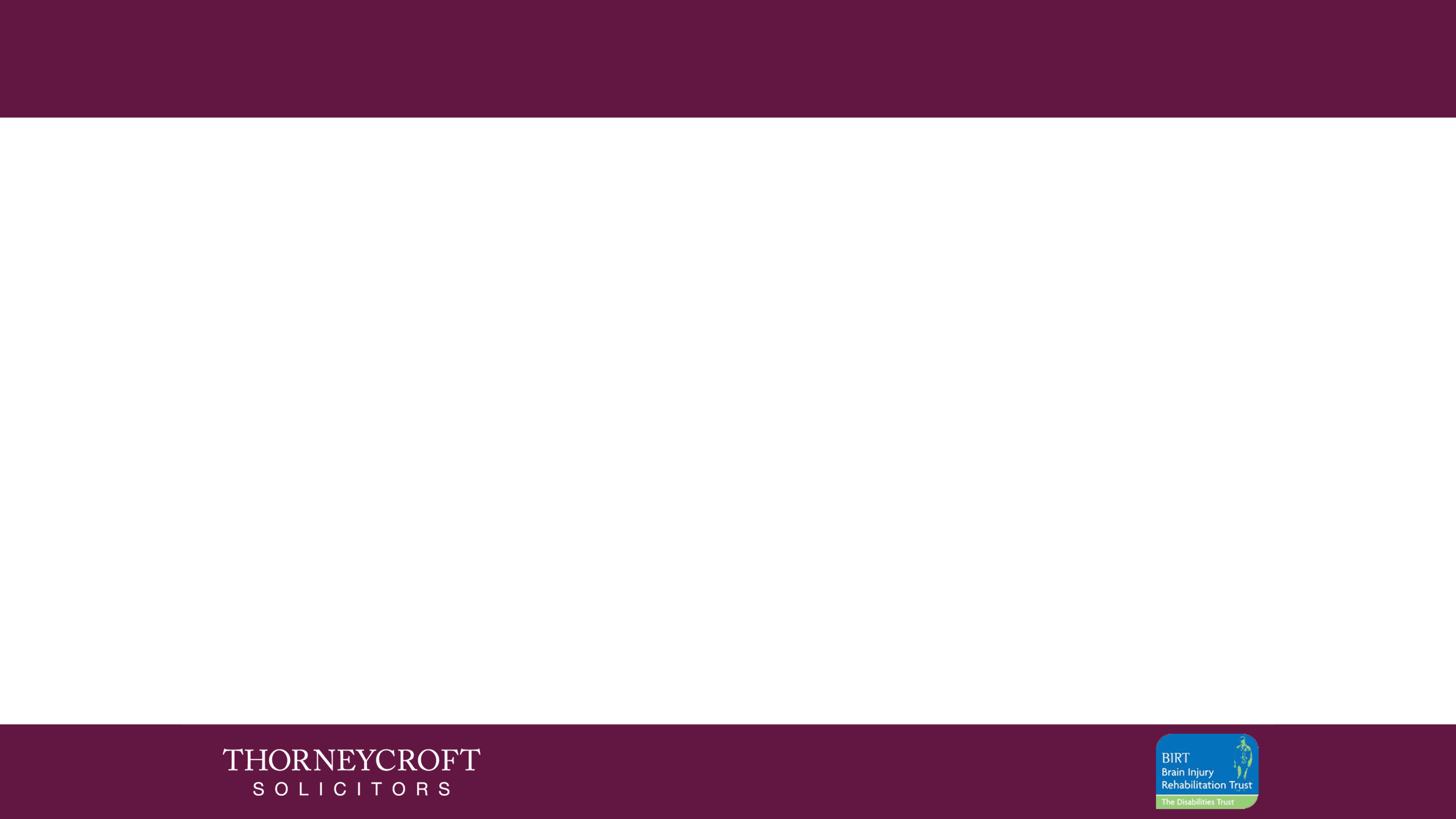 Case Study: Sean Clark’s story – The case
Liability was disputed

Primary liability in favour of Sean

Small element of contributory negligence

Engaged in the rehab code

Underwent an initial needs assessment with an experienced case manager
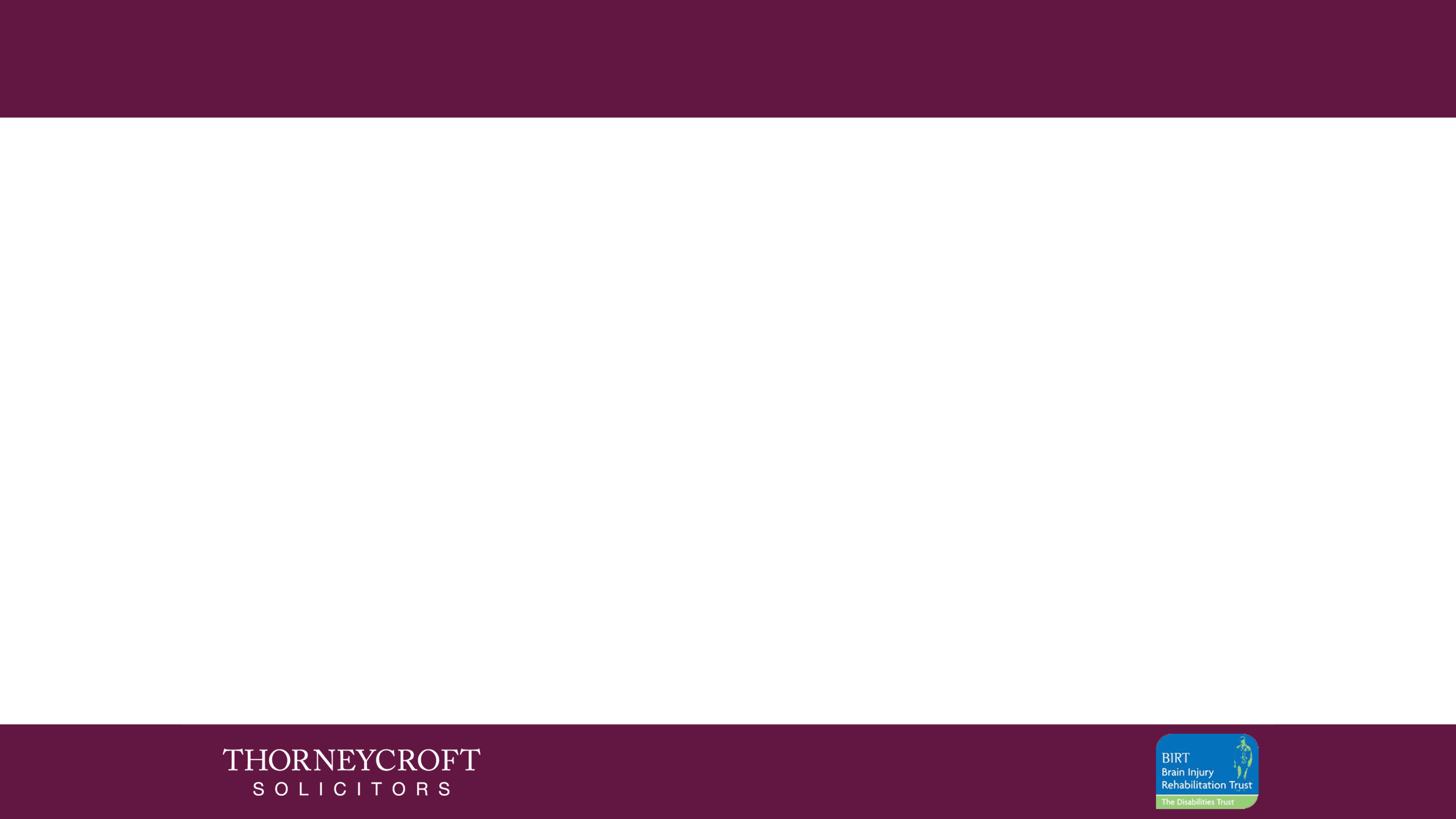 Case Study: Sean Clark’s story – After the accident
Sean’s needs were still vast and included:
Profound fatigue

Double vision

Spasm/tremor

Dysarthria

Requires thickeners

Severe mobility issues
Cognitive impairment

Short term memory loss

Dysexecutive problems

Irritability with strangers and loved ones

Verbally abusive

Disinhibition
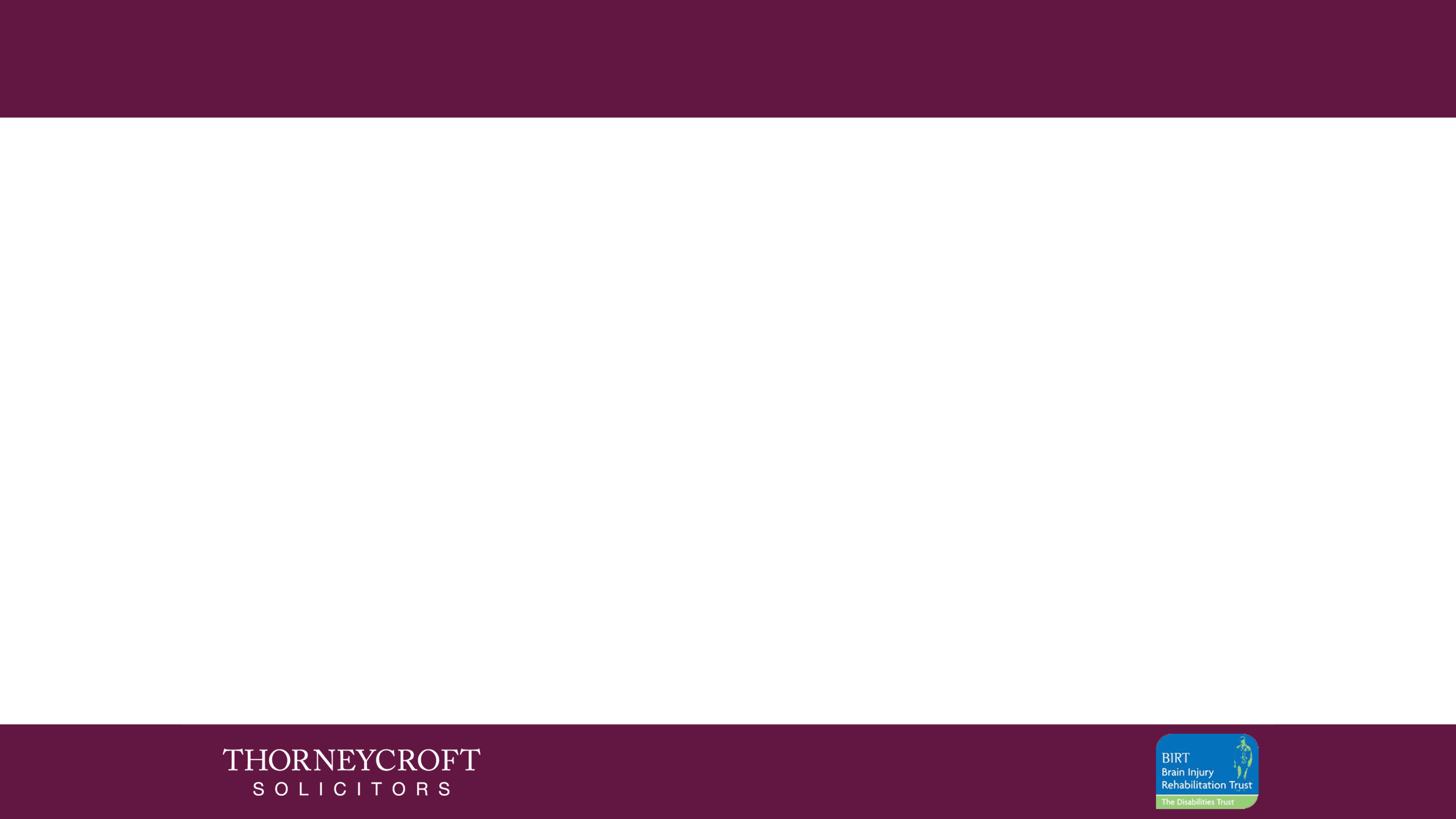 Case Study: Sean Clark’s story – After the accident
A full package of care and rehabilitation was instigated by the case manger

The package included:
Occupational therapy

Speech and Language therapy

Neuropsychology

Neurophysiotherapy

Ophthalmic Assistance
Orthopaedic specialists

Support workers trained in brain injury rehab

Care workers

Psychological support for Sean’s partner
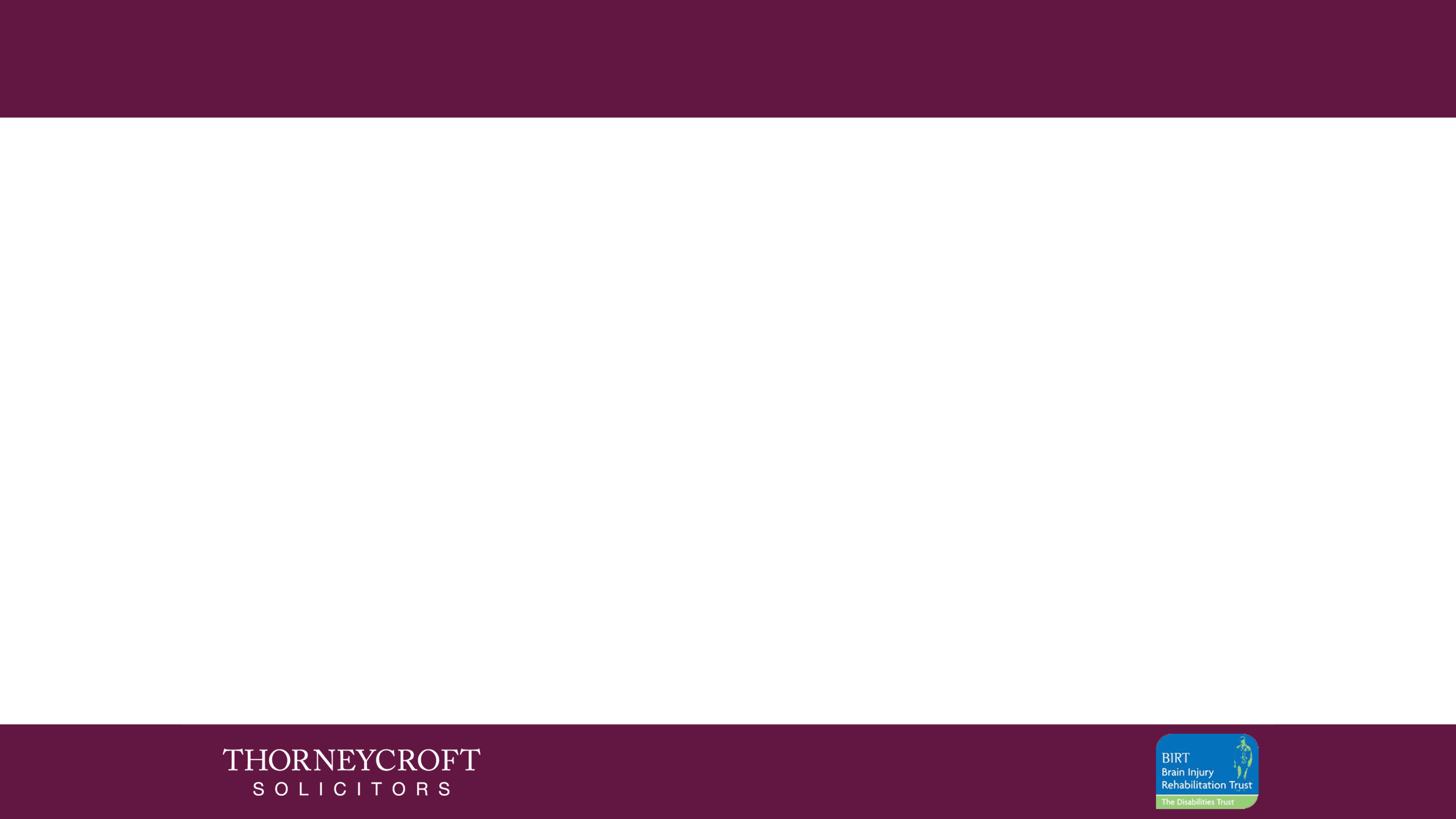 Case Study: Sean Clark’s story – Making progress
Sean has made remarkable progress
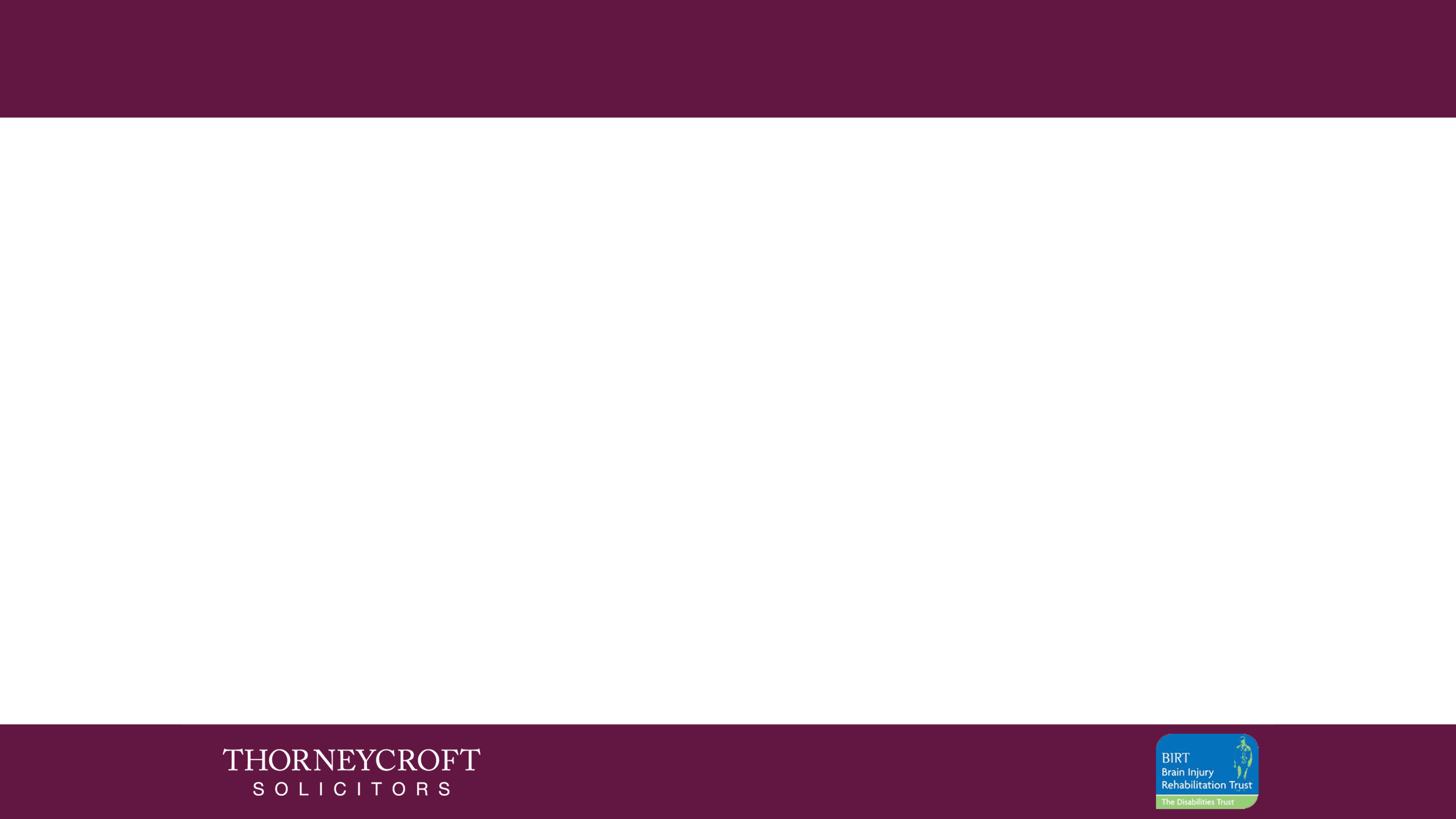 Case Study: Sean Clark’s story – Making progress
Sean’s care was tweaked in order to ensure he had enjoyment in his life as well as his rehabilitation regime
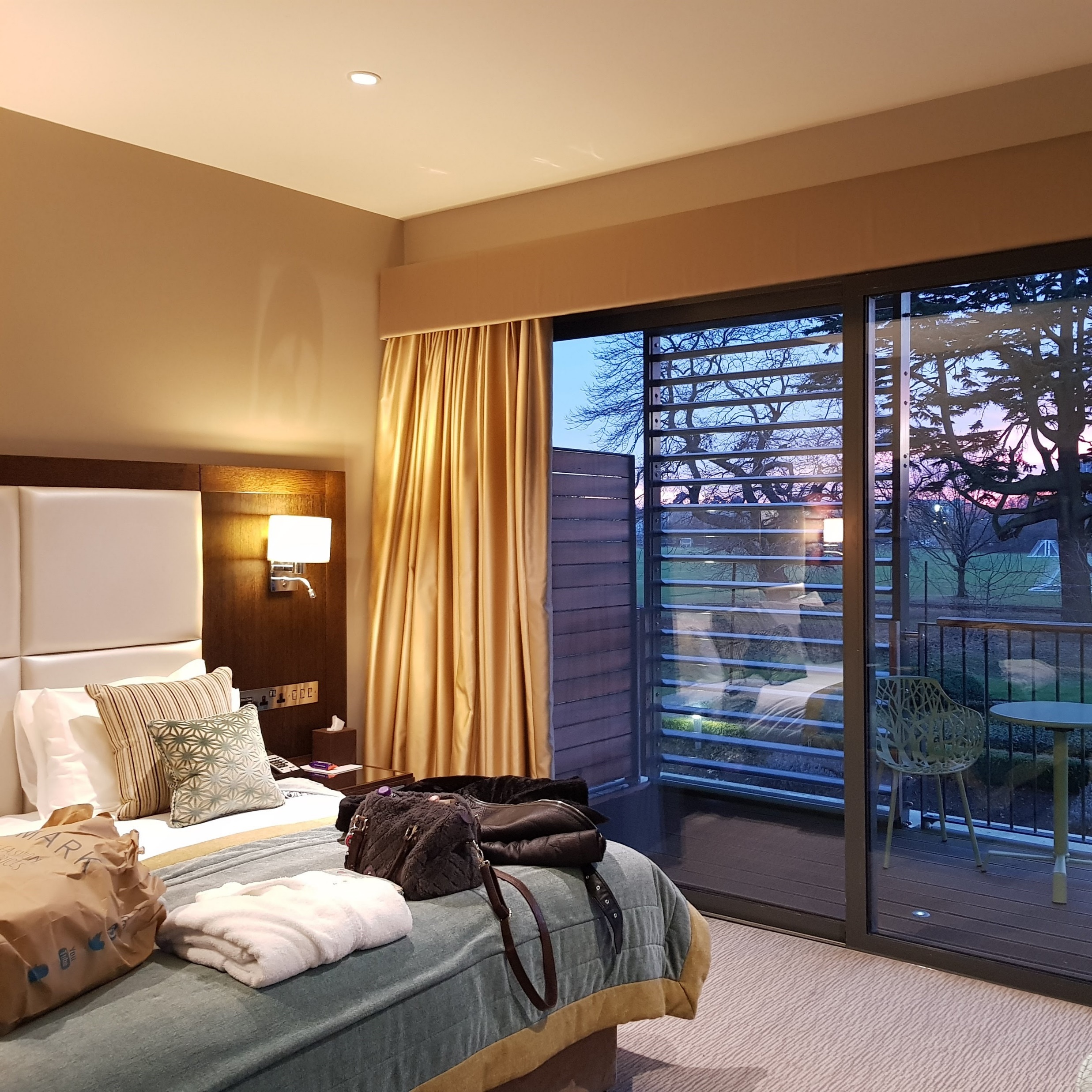 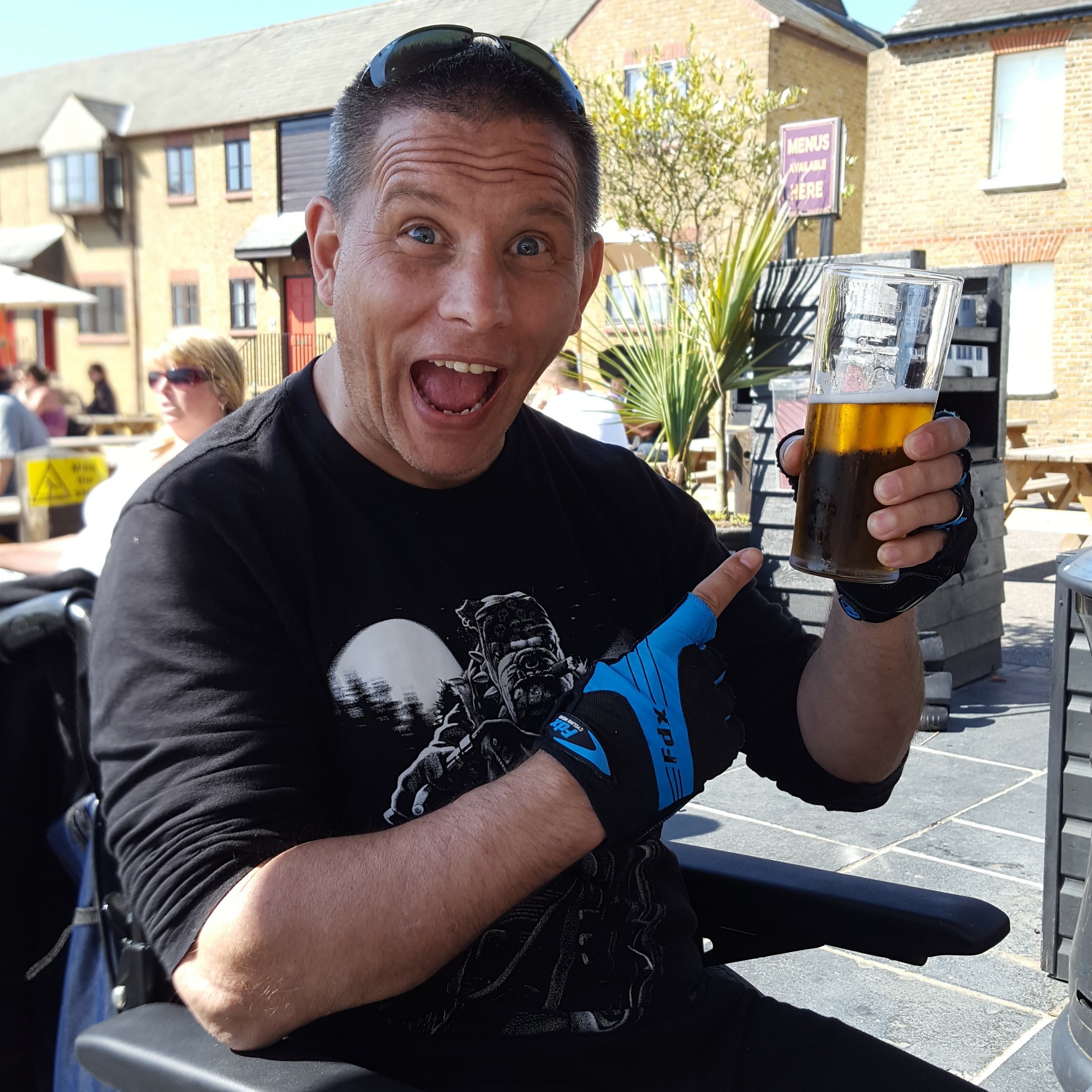 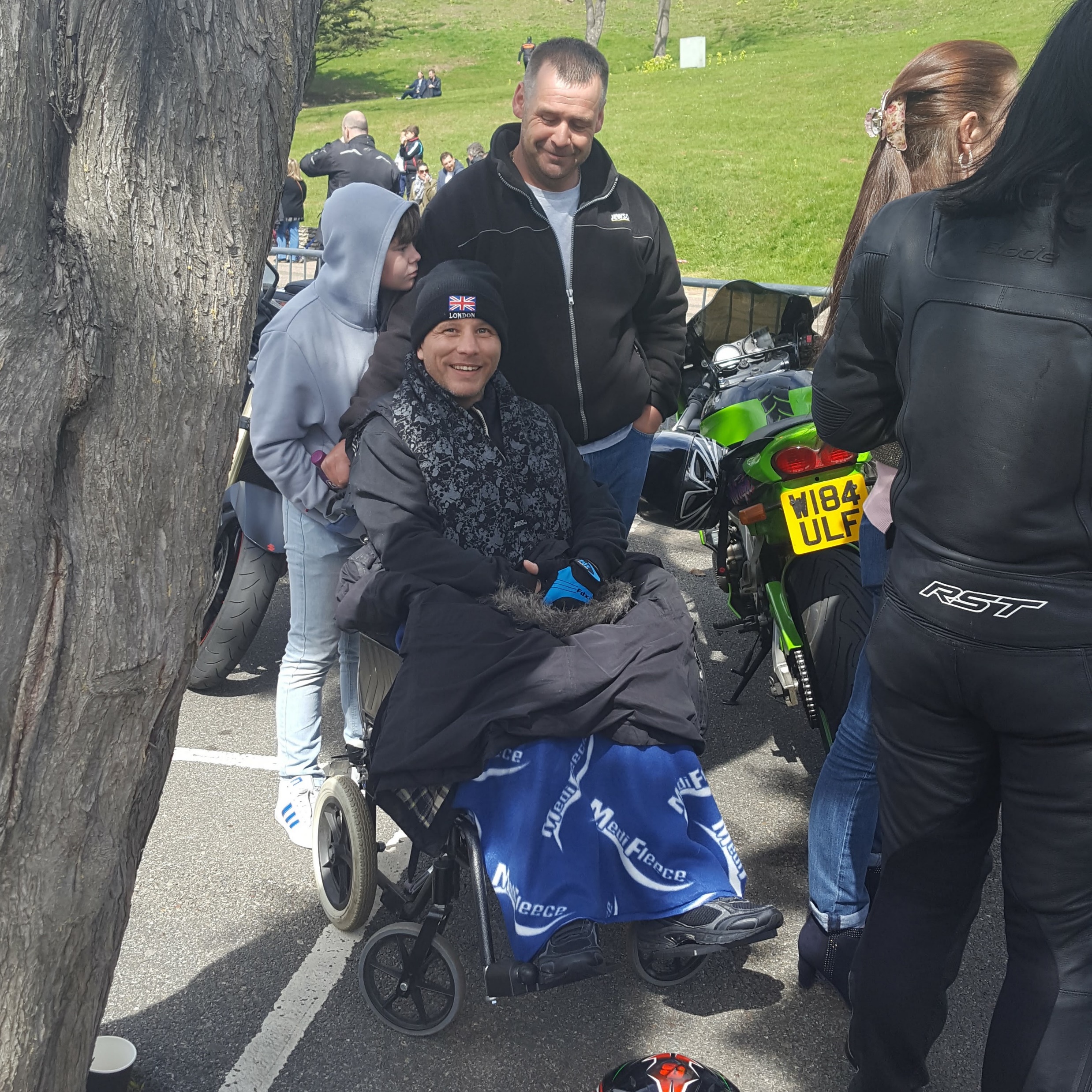 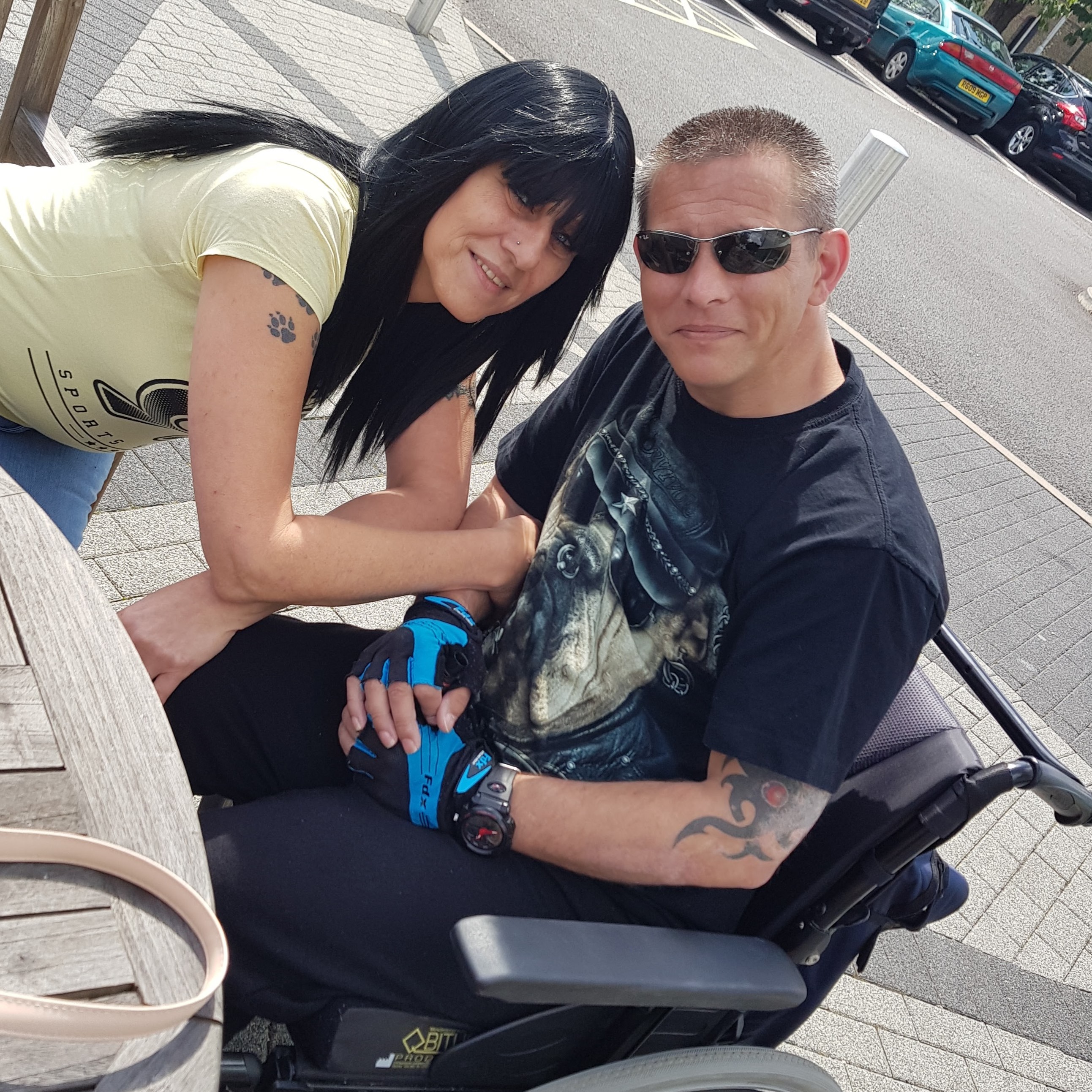 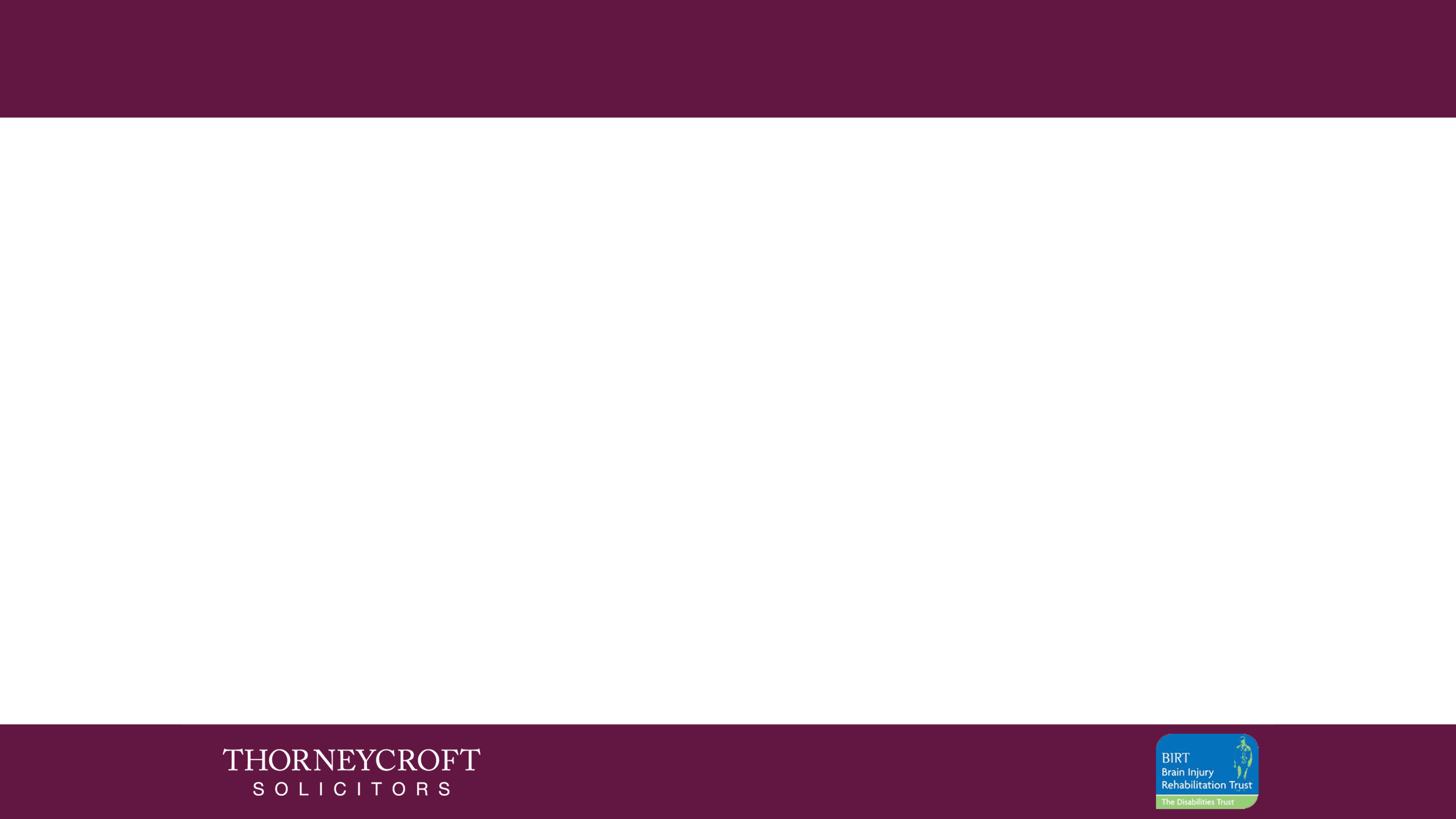 Case Study: Sean Clark’s story – Making progress
One of Sean's main aims had always been to marry Carolyn and to be able to say his vows
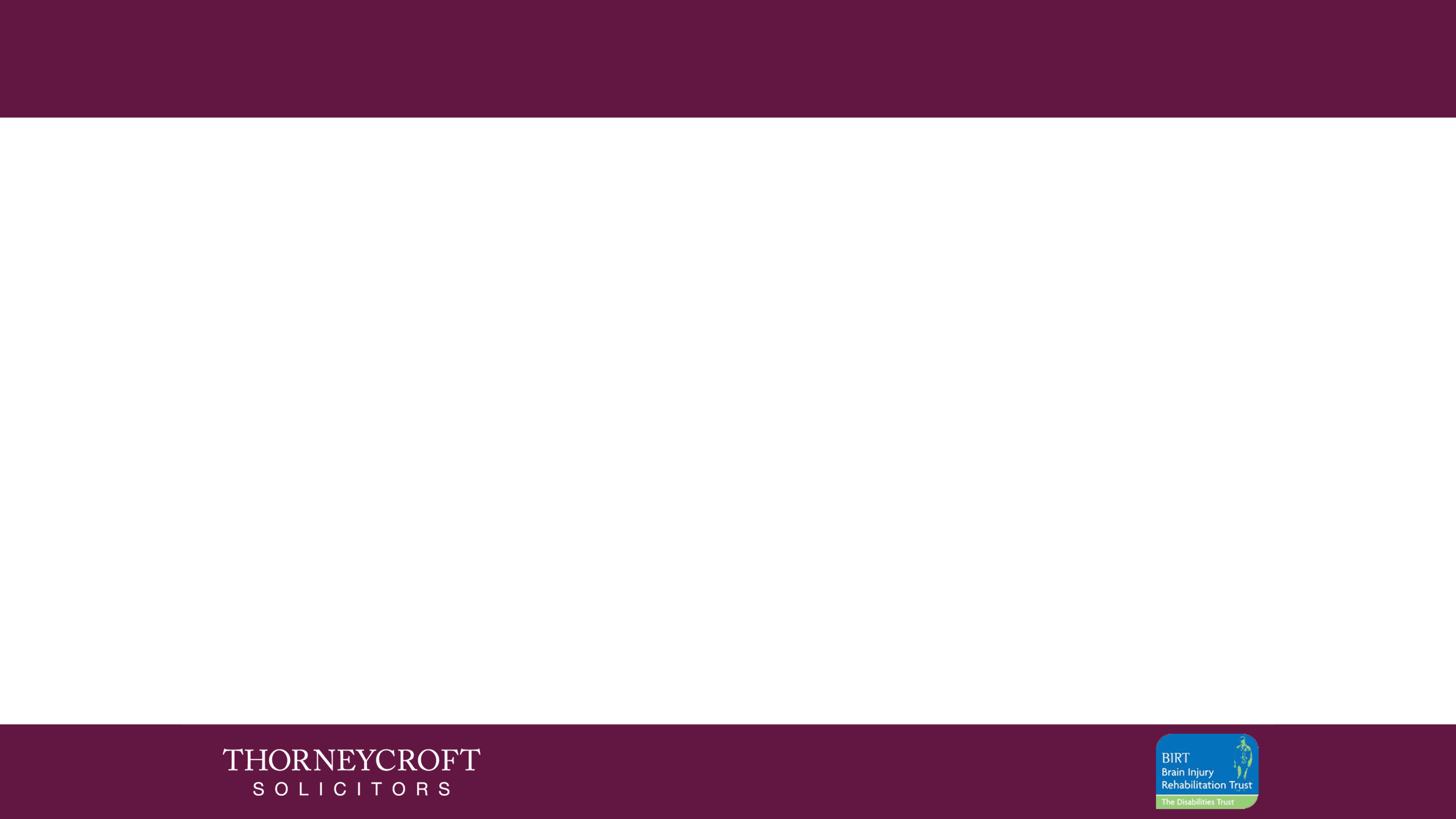 Case Study: Sean Clark’s story – Making progress
Sean achieved his ambition and is now happily married to Carolyn
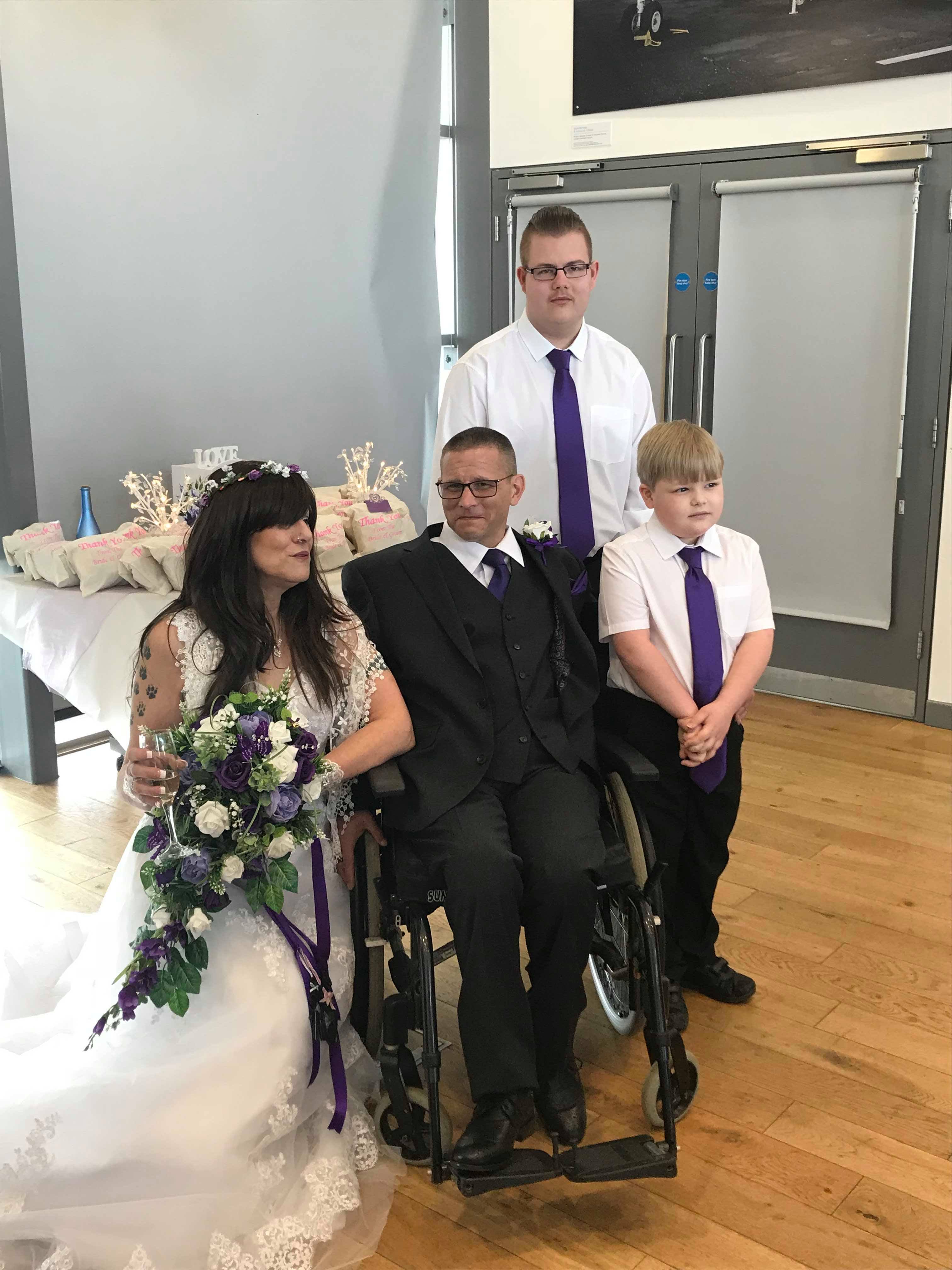 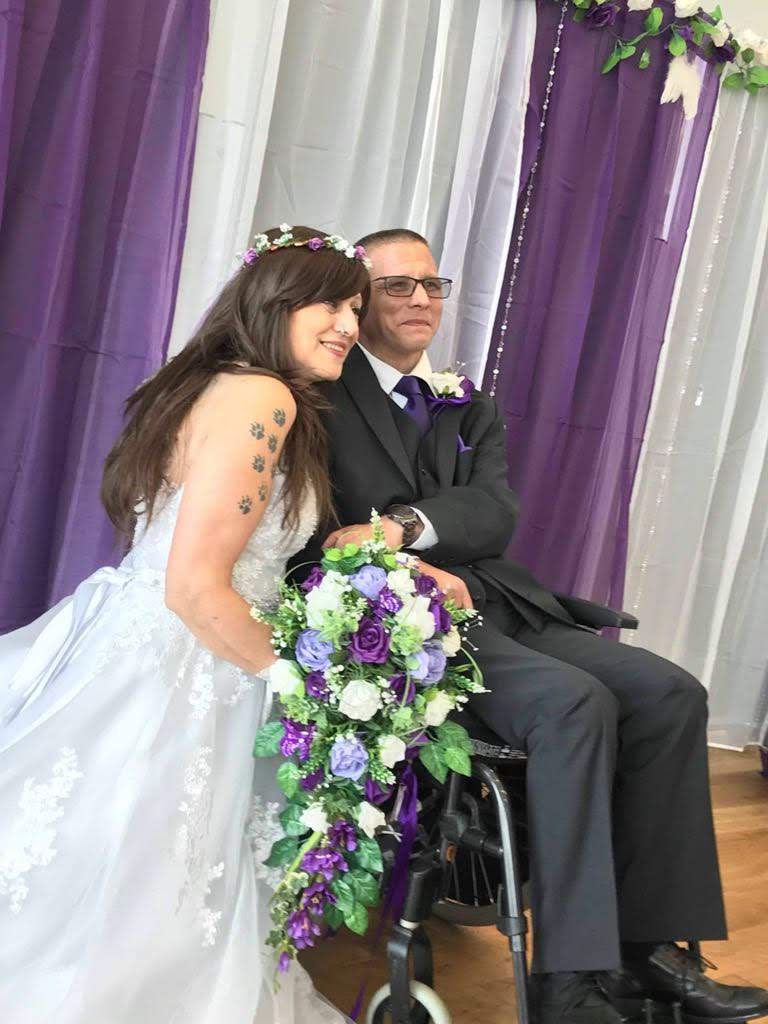 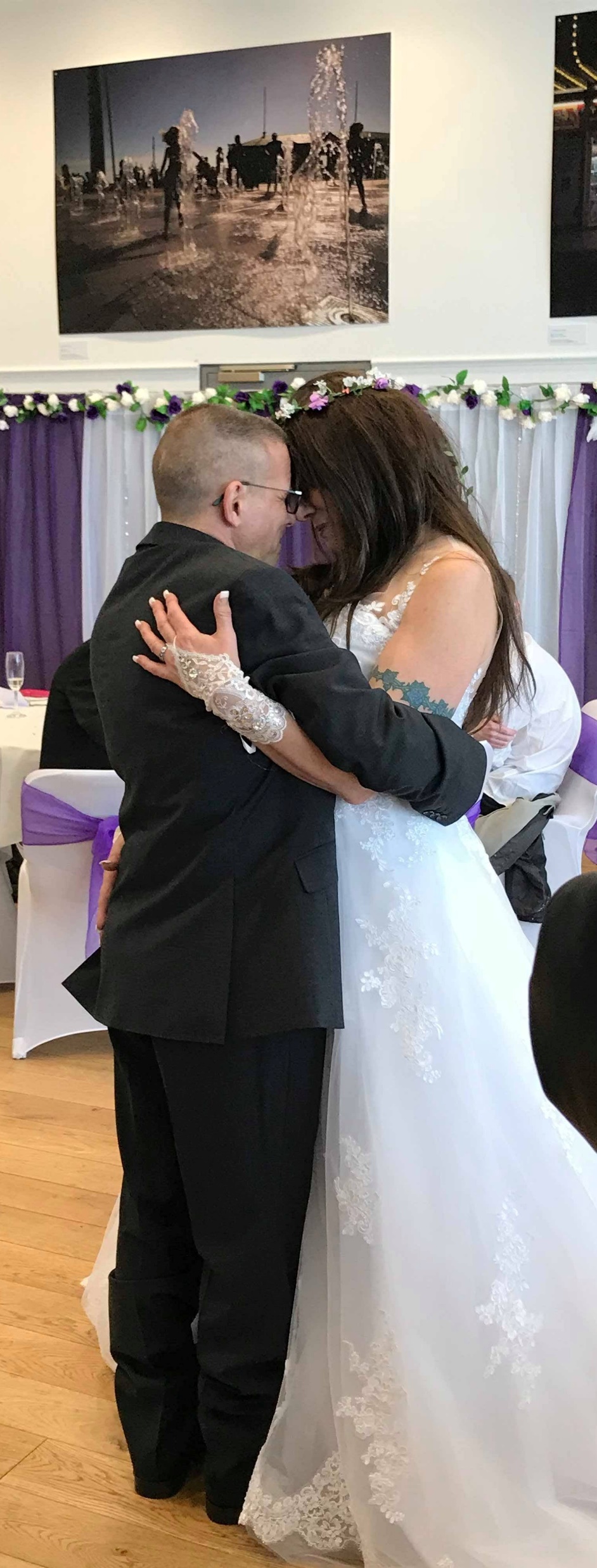 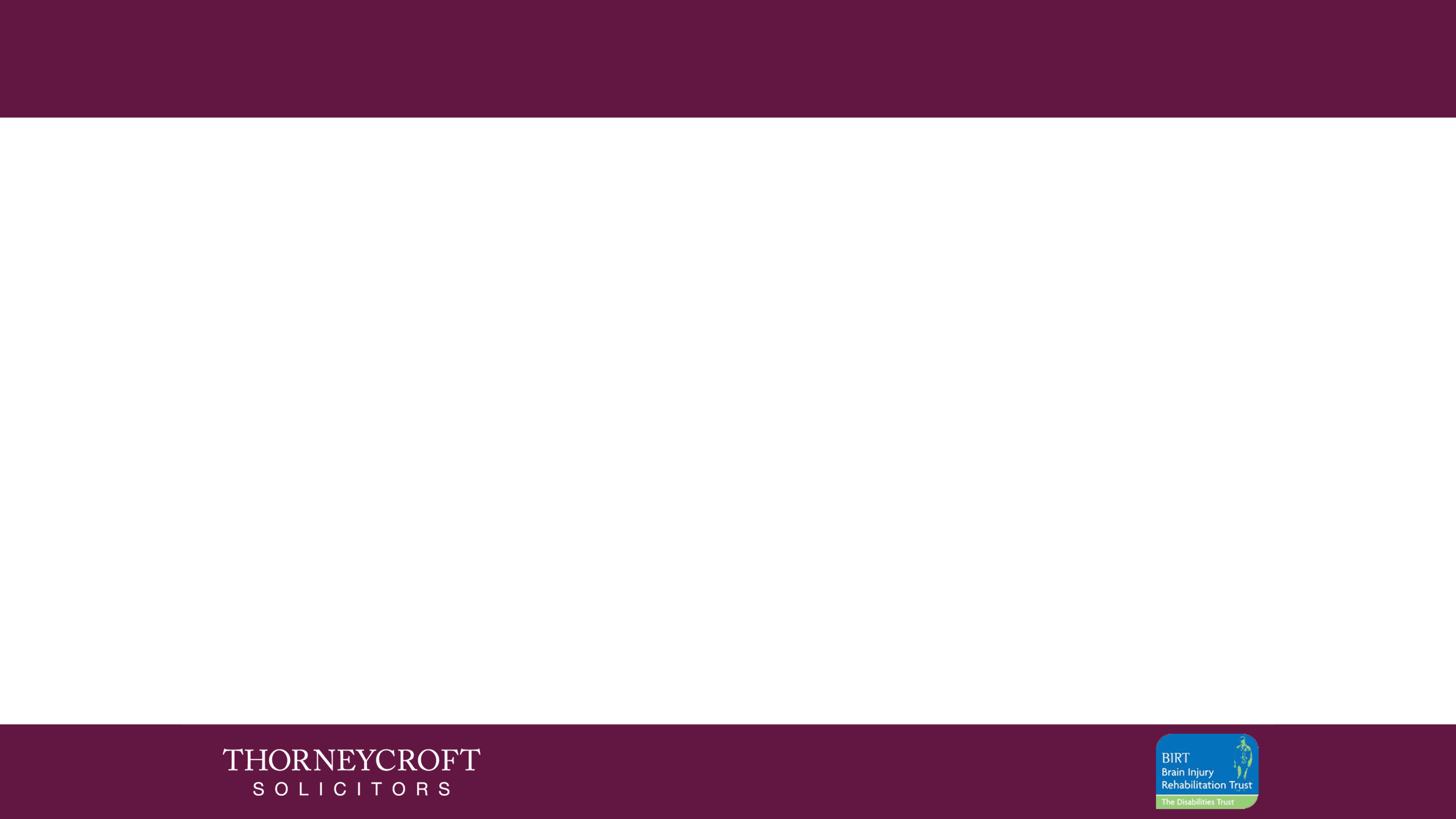 Case Study: Sean Clark’s story – Making progress
Sean has also ridden a motorcycle again thanks to The Bike Experience
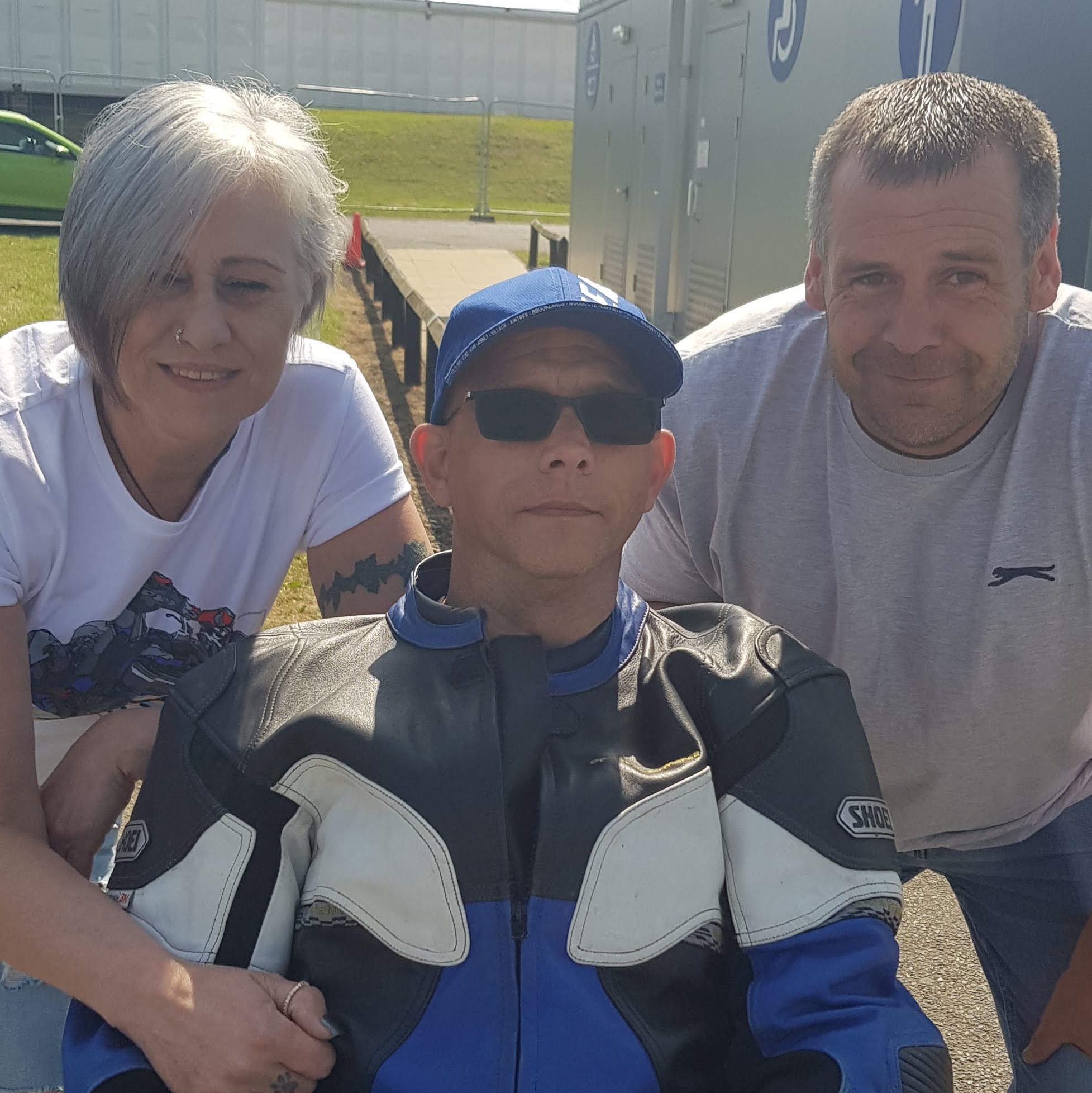 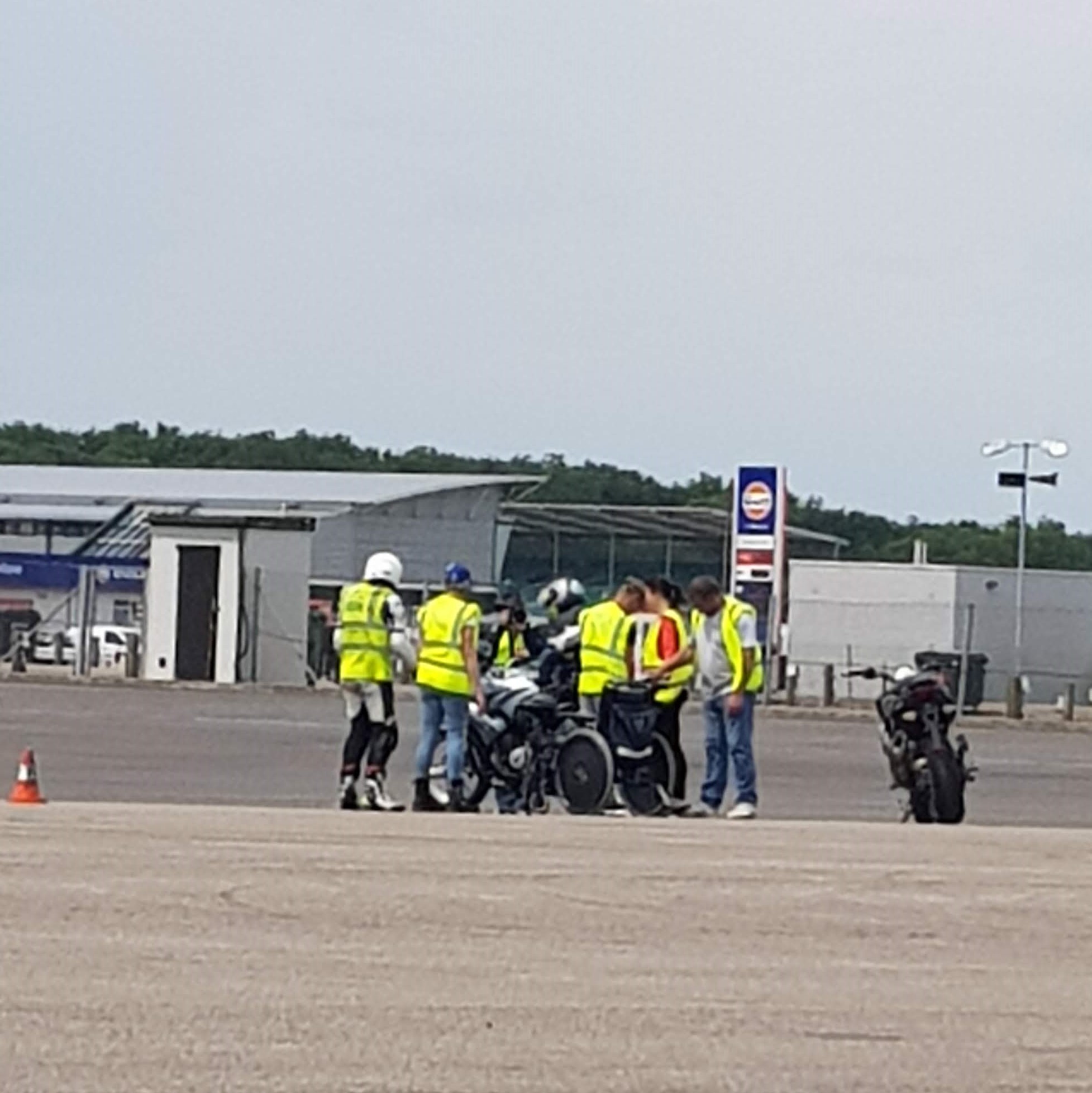 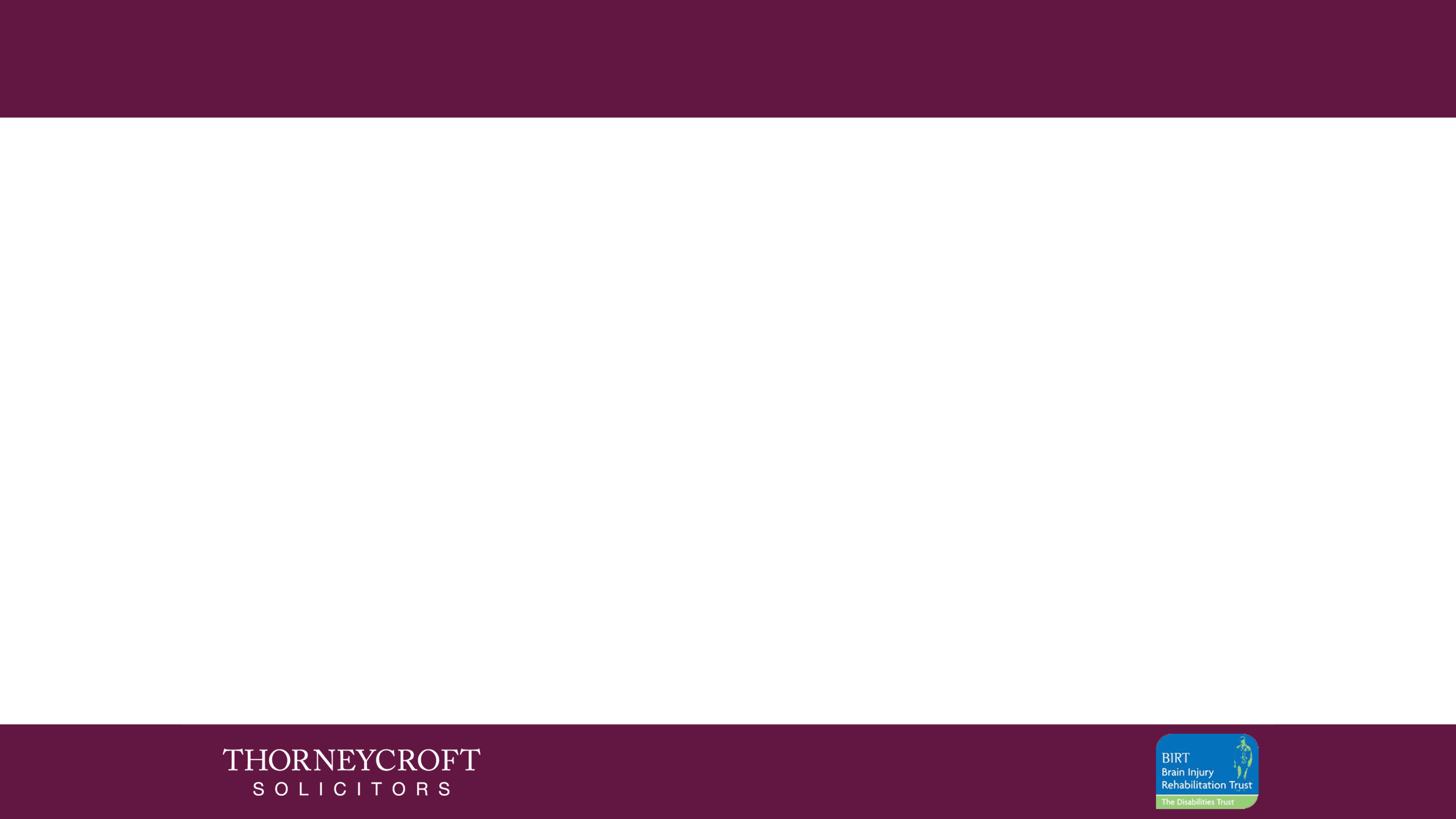 Proud to support BIRT
Brain injury rehabilitation is vital for our clients

Supported BIRT since 2011

We share BIRT’s values
Commitment to providing brain injury rehabilitation
Supporting the families as well as the brain injury victims
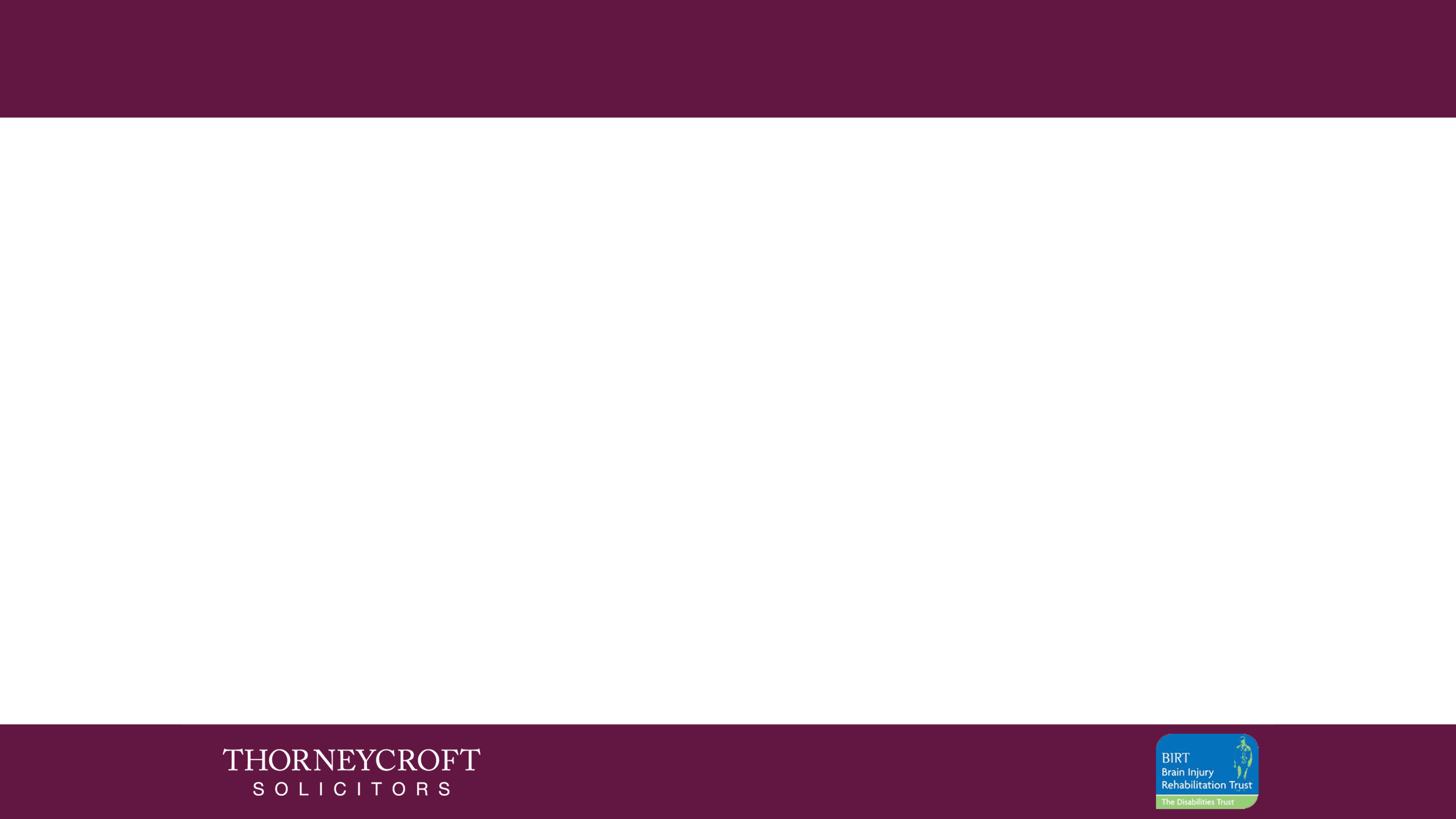 Contact Us
If you have any questions we’d love to hear from you.

Telephone: 0800 1979 345

Email: 
MaryLomas@thorneycrofts.co.uk

You can learn more about our firm and our services by visiting our website:
www.thorneycroftsolicitors.co.uk